Wees niet bang, 
je bent nooit alleen!Een workshop over een hot subject: 
het microbioom!
Henk van Netten
Peter Visser
René Westra
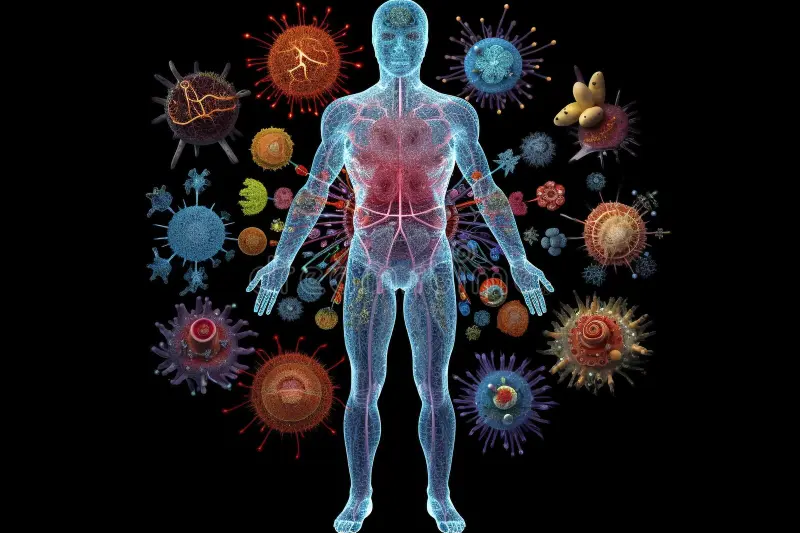 November 2023
Workshop Microbioom Egmond aan Zee
Even voorstellen….
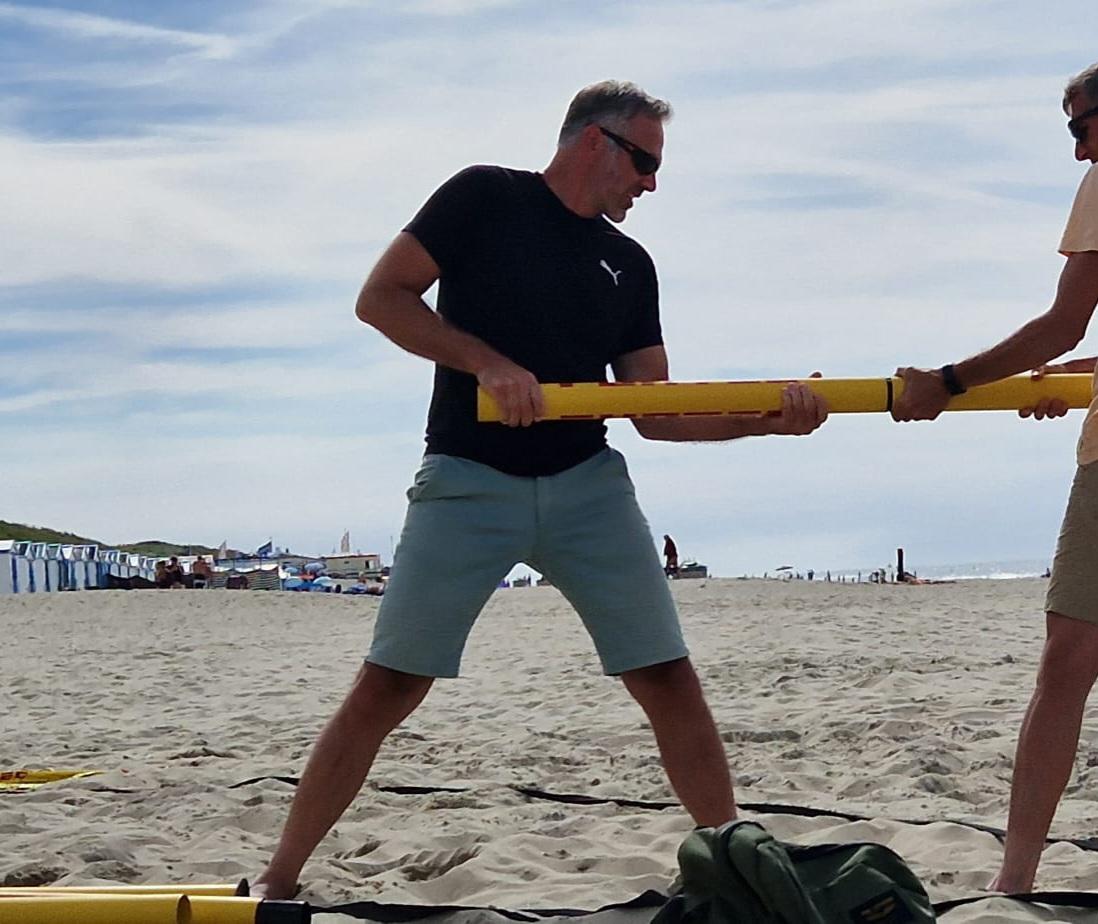 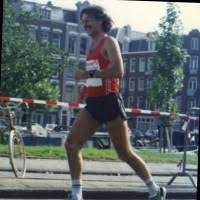 Henk van Netten
Peter Visser
René Westra
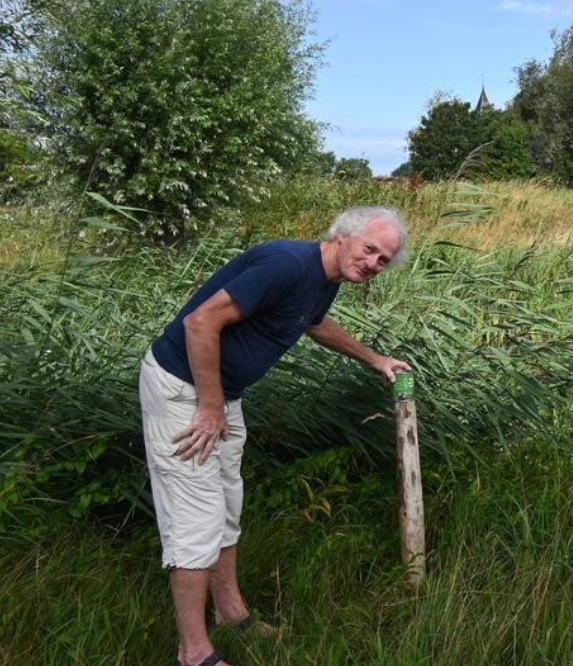 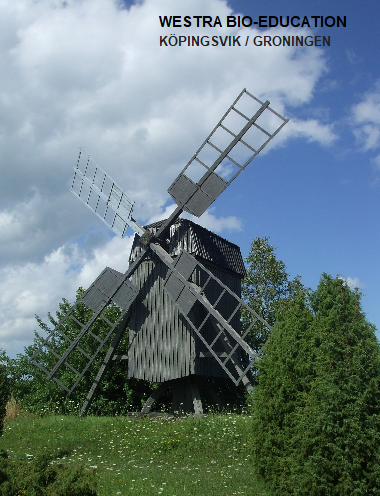 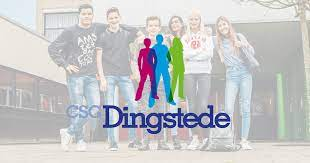 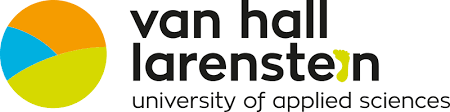 November 2023
Workshop Microbioom  Egmond aan Zee
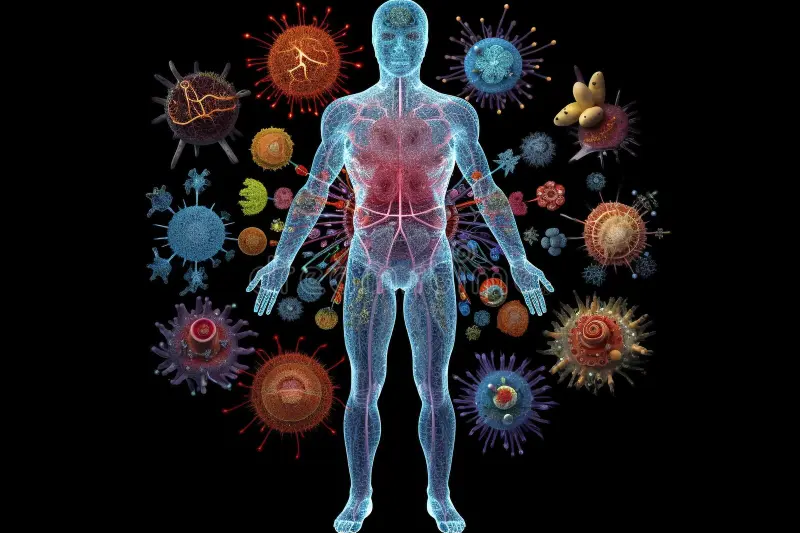 Inhoud
Inleiding over de mens en het microbioom
Microbioom en voeding
  		Planten en microbioom, 
speciale rol mycelium in de bodemSpel ‘Het Mycelium Imperium’
Evaluatie
De mens en het microbioom
November 2023
Workshop Microbioom Egmond aan Zee
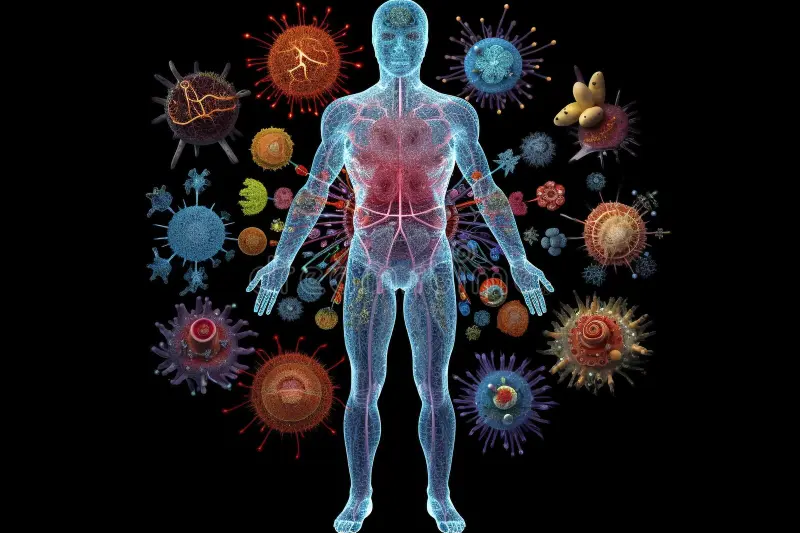 De mens en het microbioom
Je weegt minder dan je dacht!Meer cellen van micro-organismen dan menselijke cellen in en op je lijf!
Invloed vanuit je darmen op je hersenen: depressie?
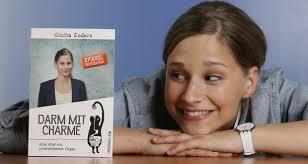 De mens en het microbioom
November 2023
Workshop Microbioom Egmond aan Zee
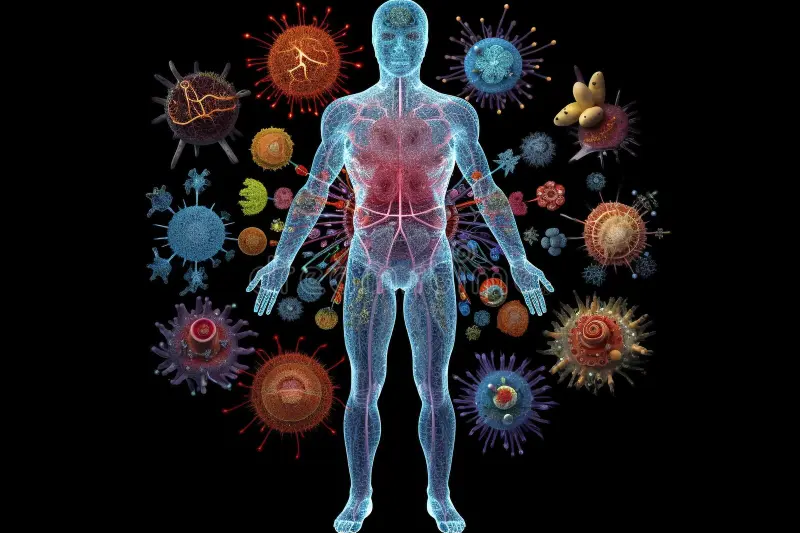 De mens en het microbioom
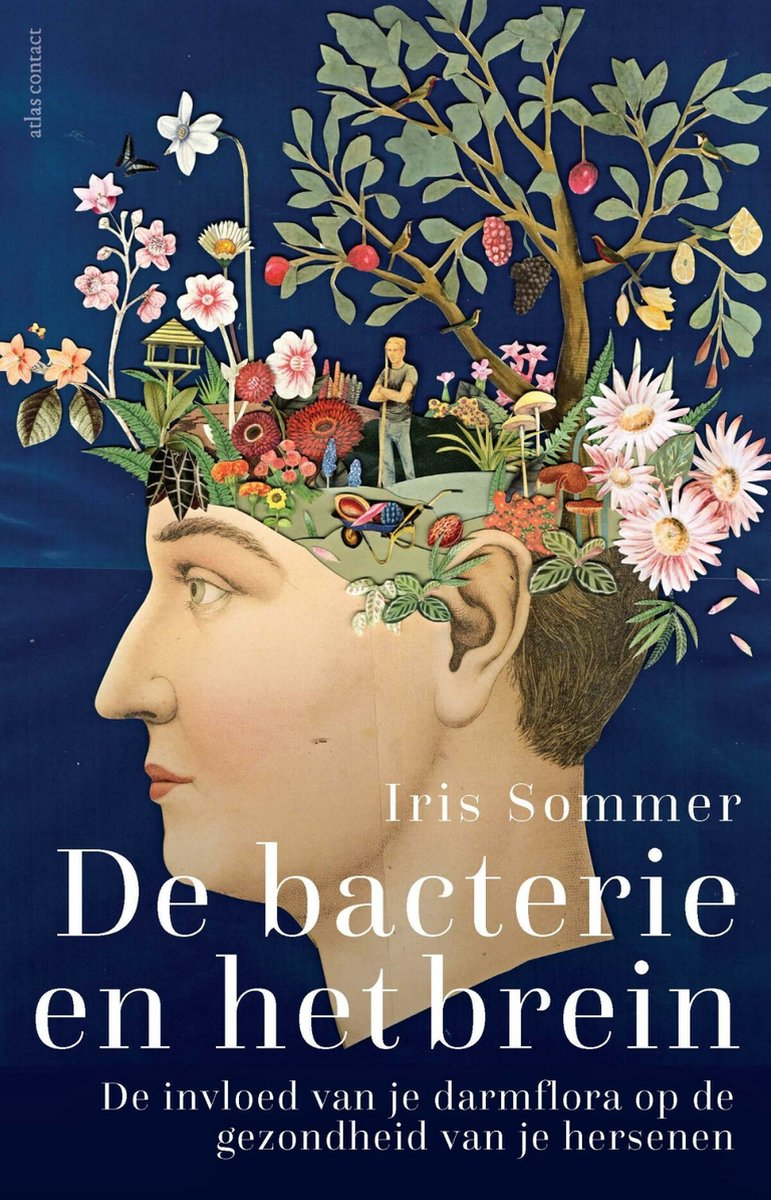 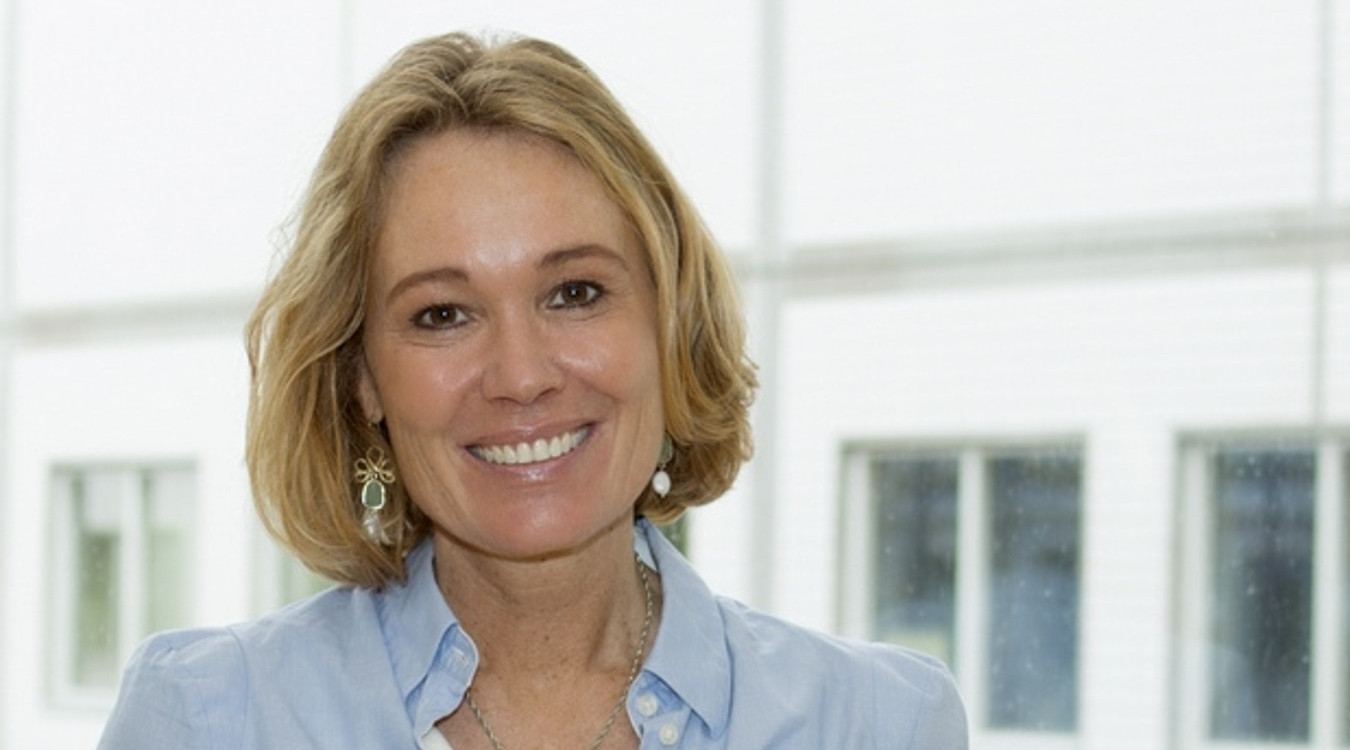 De mens en het microbioom
November 2023
Workshop Microbioom Egmond aan Zee
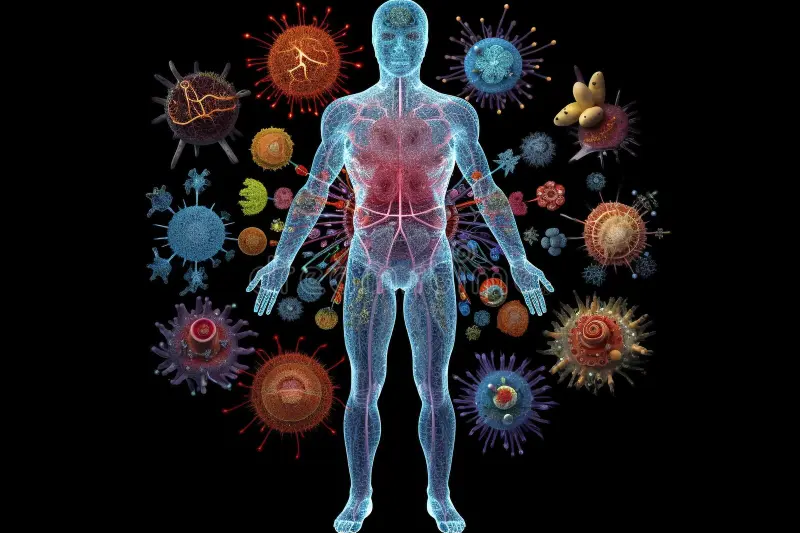 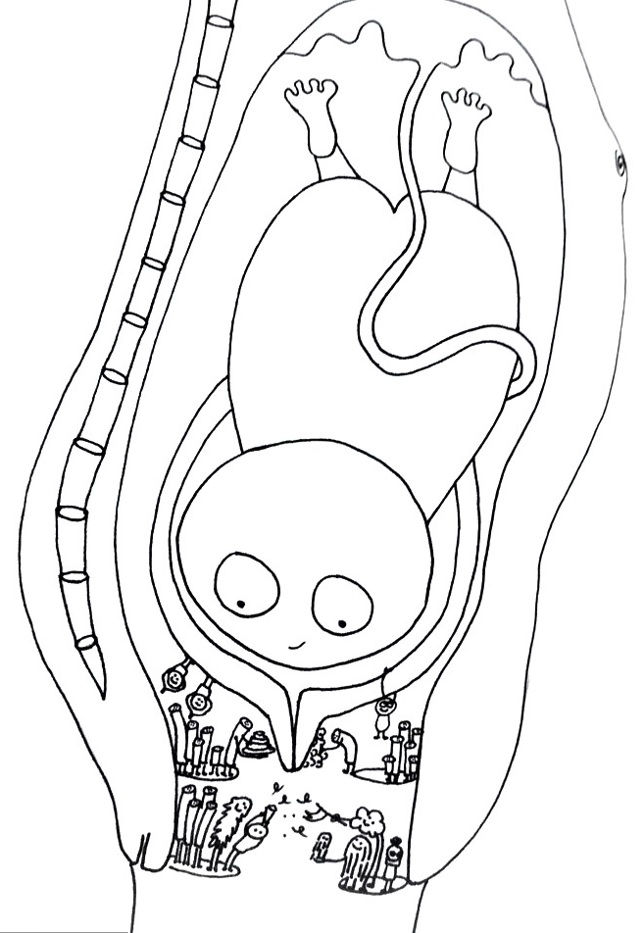 Kolonisatie
Melkzuurbacteriën
Bescherming
Mutualisme
De mens en het microbioom
November 2023
Workshop Microbioom Egmond aan Zee
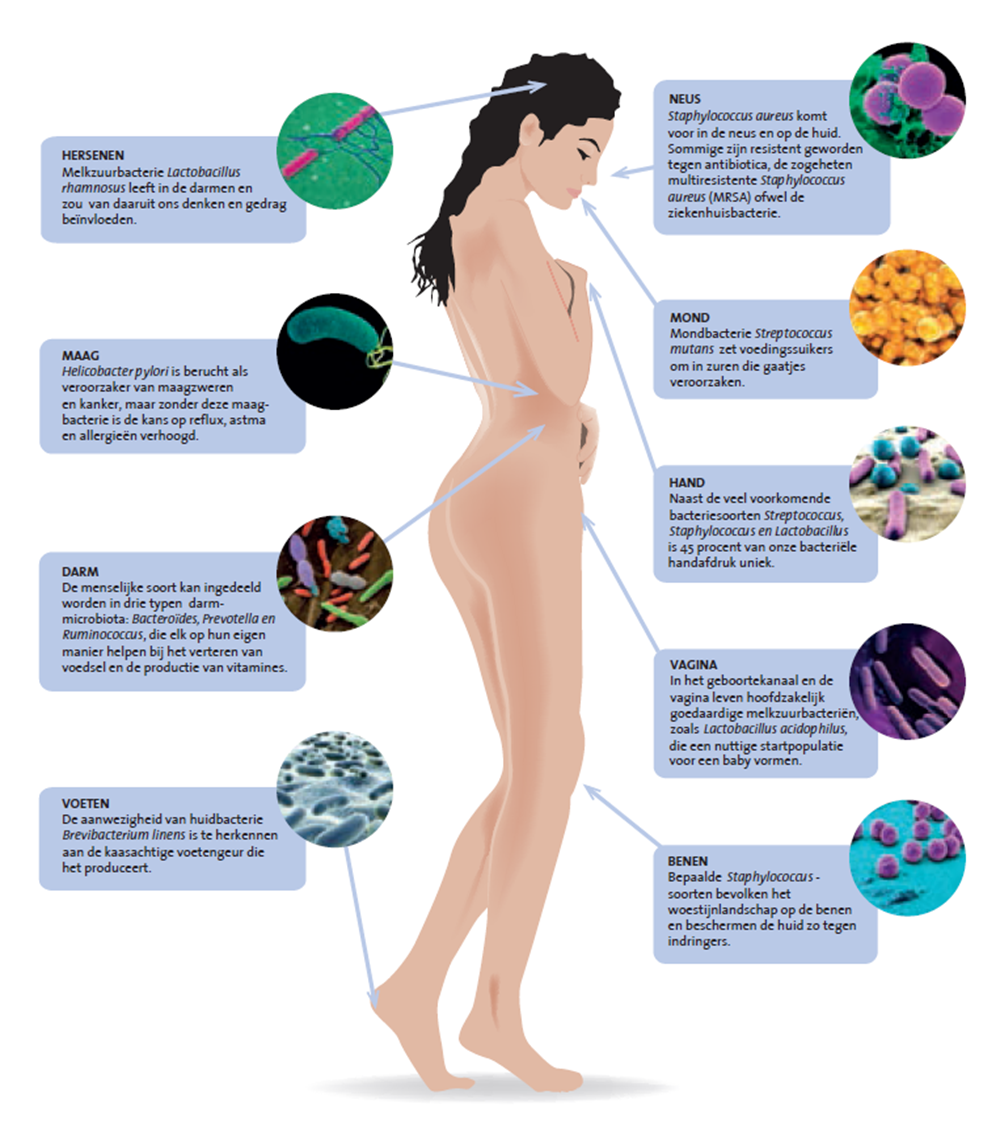 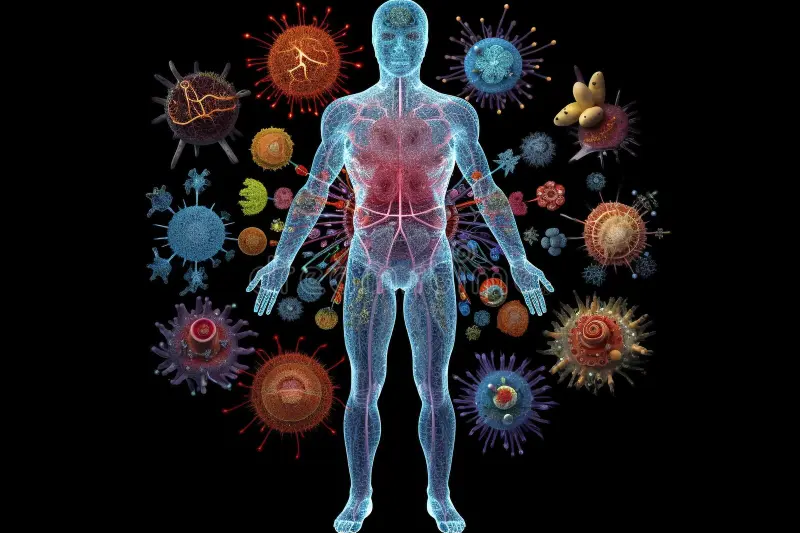 De mens en het microbioom
November 2023
Workshop Microbioom Egmond aan Zee
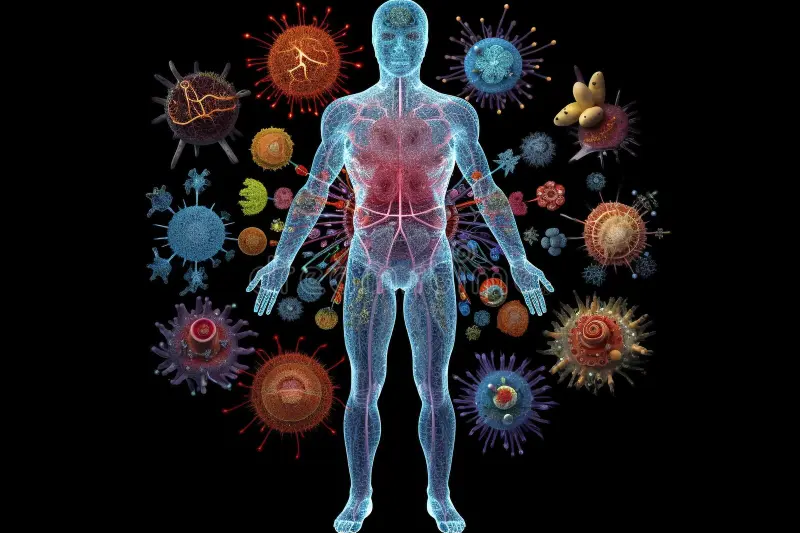 De mens en het microbioom
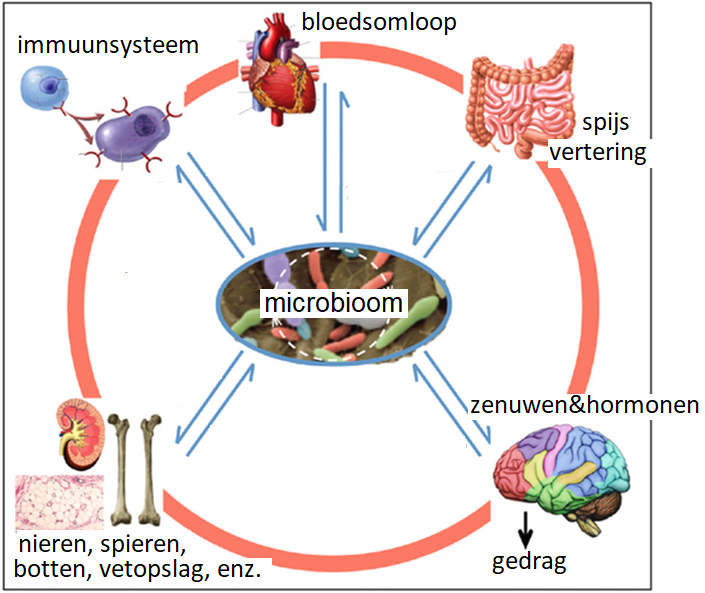 De mens en het microbioom
November 2023
Workshop Microbioom Egmond aan Zee
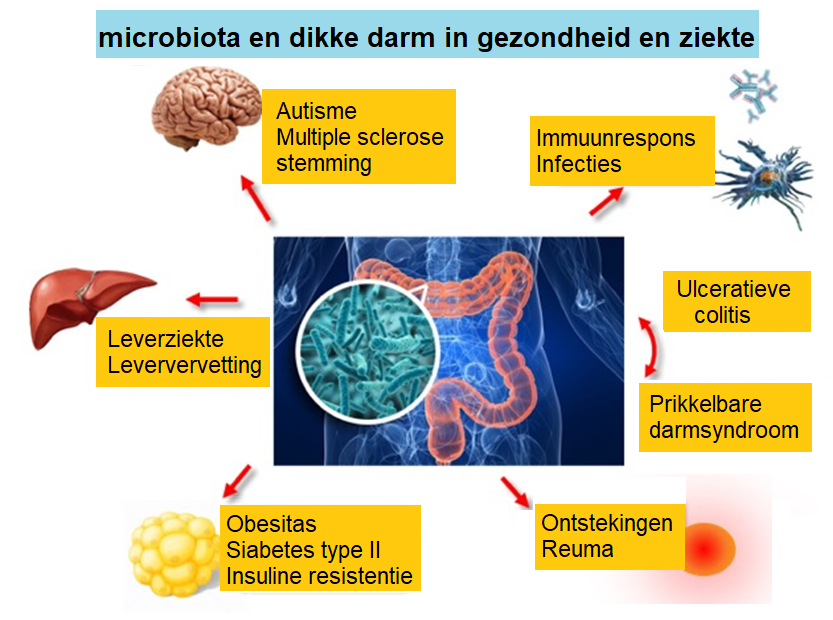 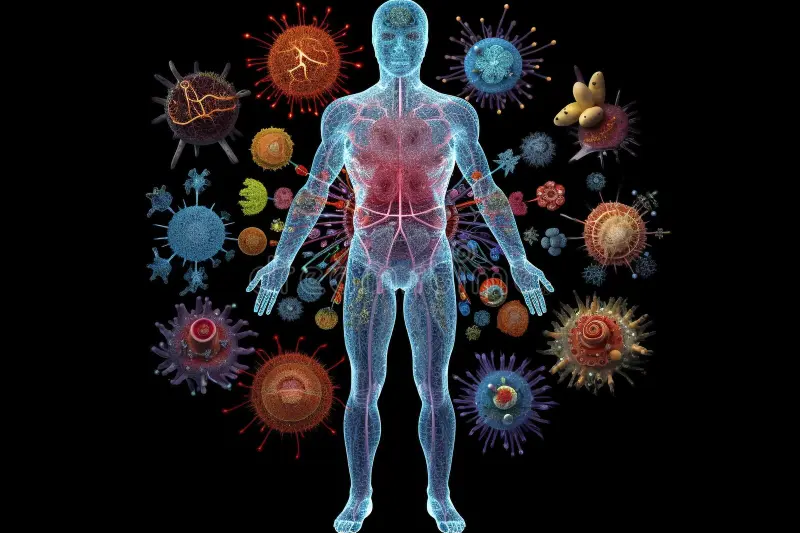 De mens en het microbioom
November 2023
Workshop Microbioom Egmond aan Zee
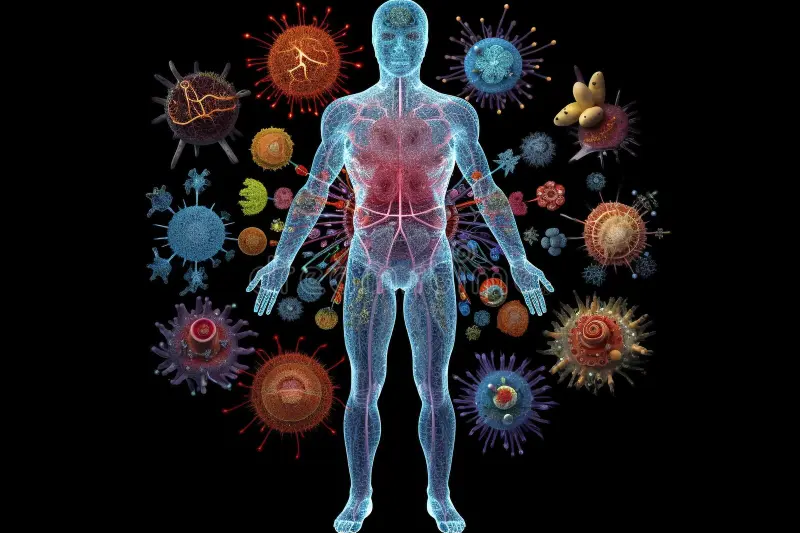 De mens en het microbioom

,’Het Anna Karenina-principe van Lev Tolstoj: ‘Gelukkige gezinnen lijken allemaal op elkaar, maar een ongelukkig gezin is altijd ongelukkig op zijn eigen manier’.
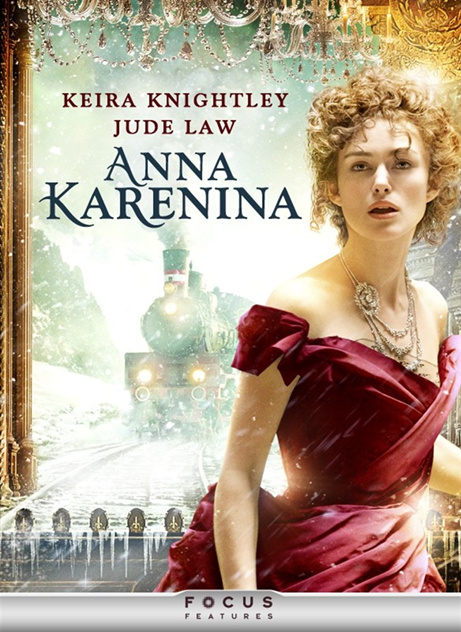 De mens en het microbioom
November 2023
Workshop Microbioom Egmond aan Zee
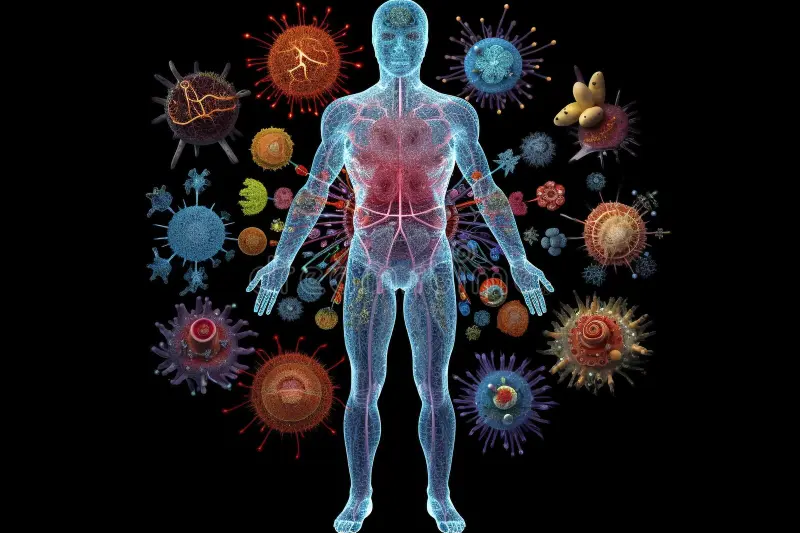 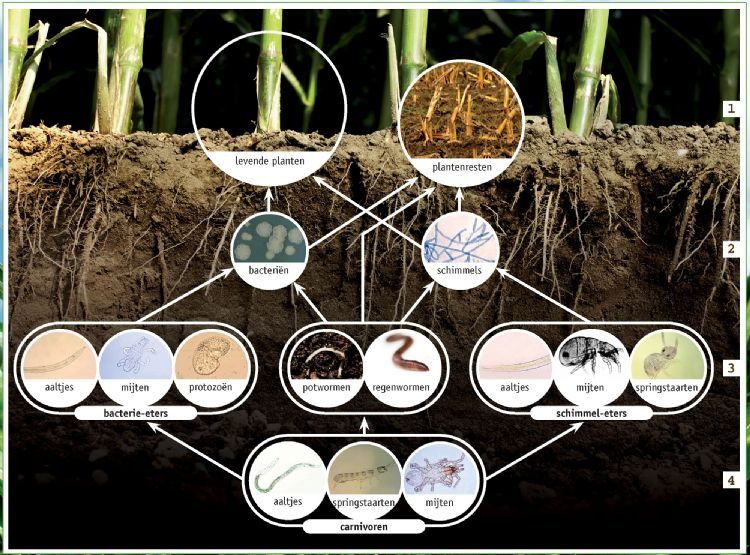 Via consumptie 
van planten 
staan we  
in contact met de bodem: 
wortels, schimmels, bacteriën, afvaleters
De mens en het microbioom
November 2023
Workshop Microbioom Egmond aan Zee
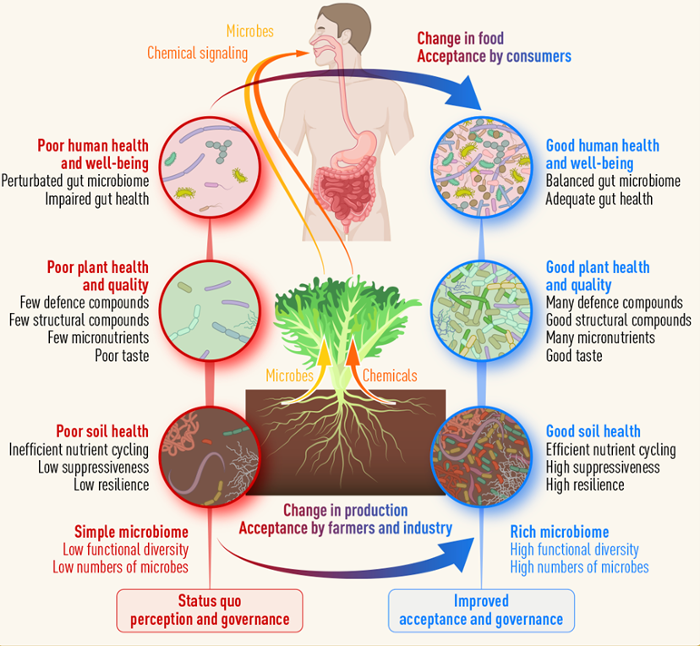 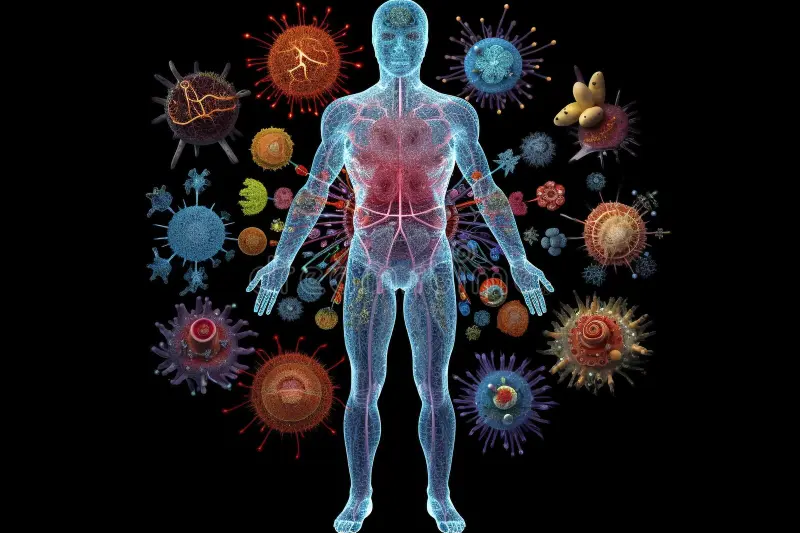 Onderzoek Martina Sura van Van Hall Larenstein: 
One Health (zie iL56)
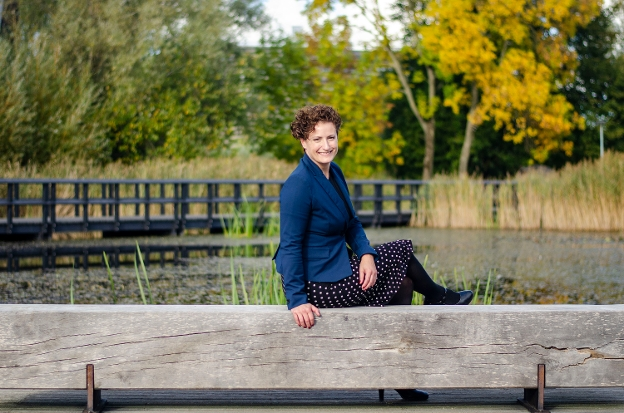 De mens en het microbioom
November 2023
Workshop Microbioom Egmond aan Zee
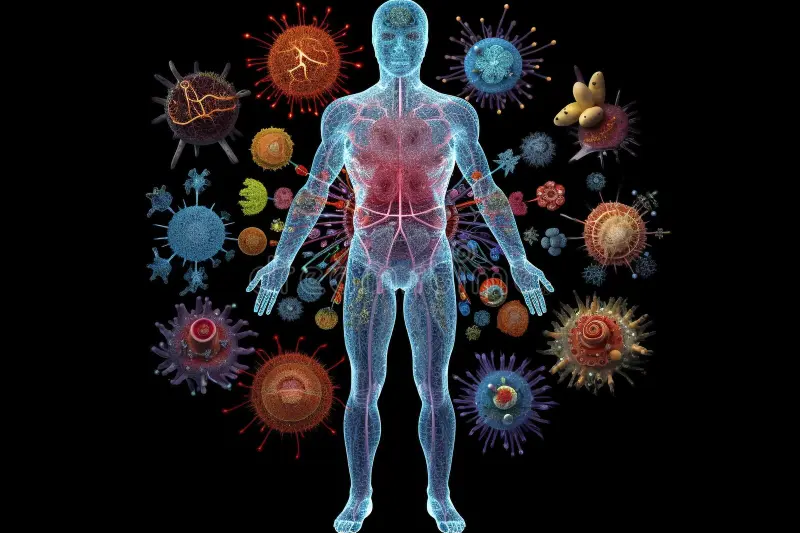 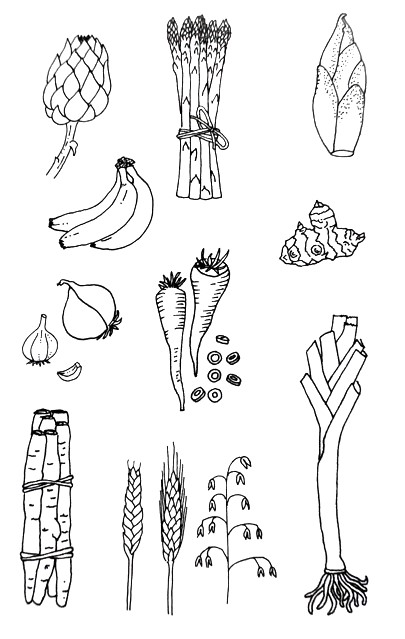 Veel micro-organismen bereiken ons via
      het eten van planten (vezels) 
      Voor ons onverteerbaar, maar toch 
      onmisbaar (darm-peristaltiek)
  Voor de micro-organismen voedsel en de  
      weg naar een geschikte woonplaats
      Martina doet ook onderzoek aan        
      eiwittransitie
De mens en het microbioom
November 2023
Workshop Microbioom Egmond aan Zee
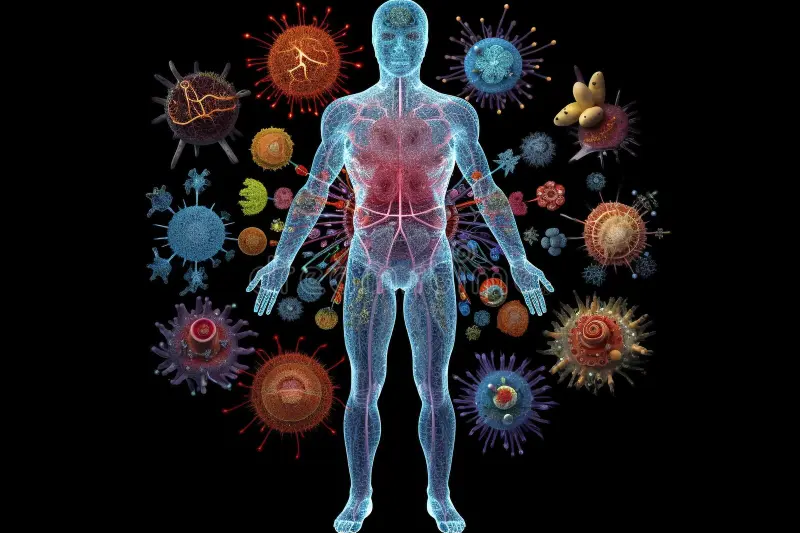 In de bodem speelt het mycelium een hoofdrol!
Onderzoek Toby Kiers
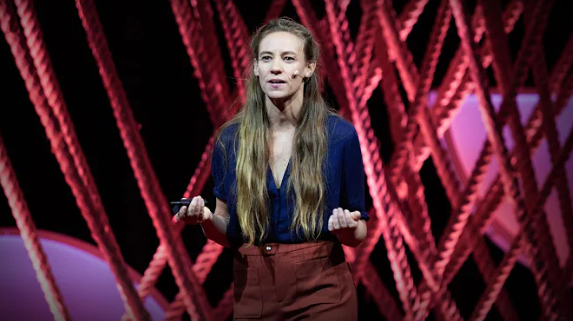 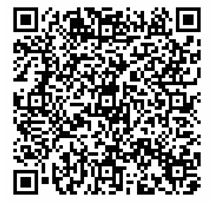 De mens en het microbioom
https://www.ted.com/talks/toby_kiers_lessons_from_fungi_on_markets_and_economics?language=nl
November 2023
Workshop Microbioom Egmond aan Zee
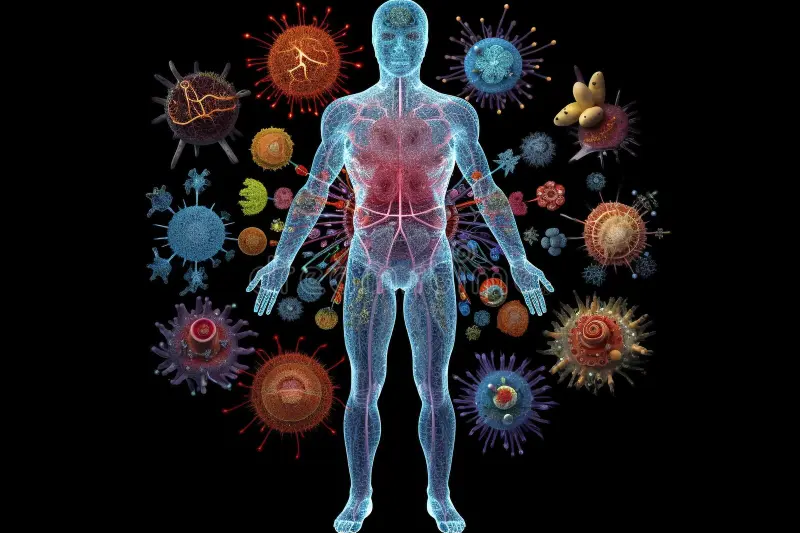 In de bodem speelt het mycelium een hoofdrol!
Onderzoek Toby Kiers
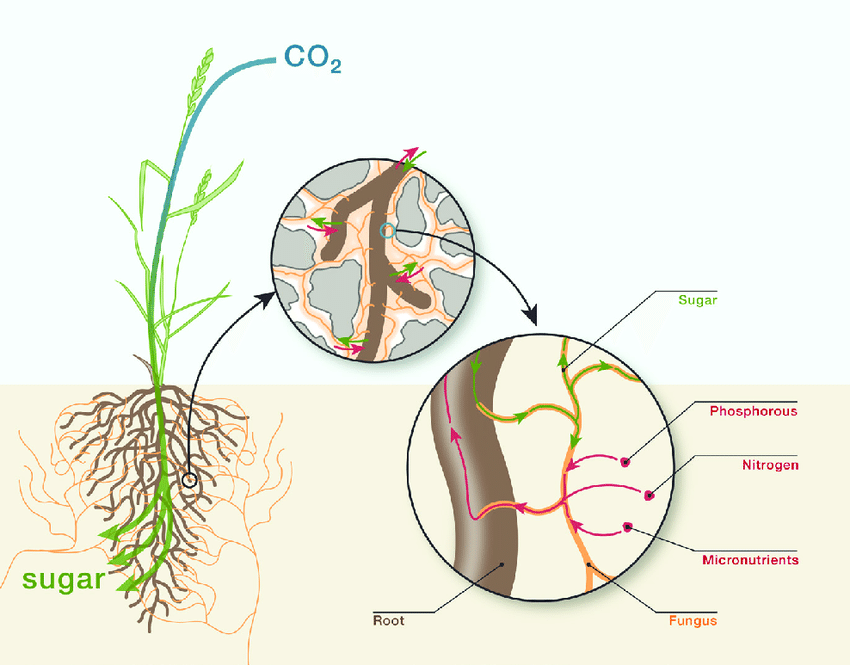 De mens en het microbioom
November 2023
Workshop Microbioom Egmond aan Zee
En dan nu:  Het Mycelium Imperium!
een spel voor planten en schimmels
en hun ondergrondse handel.
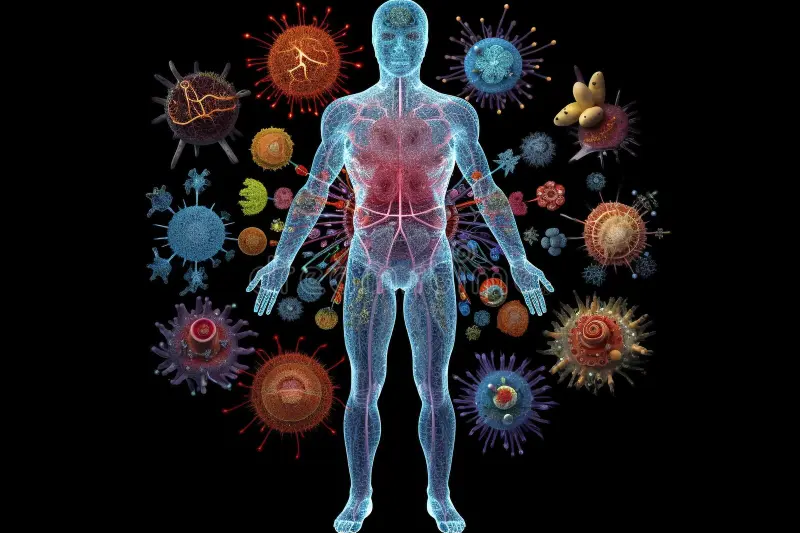 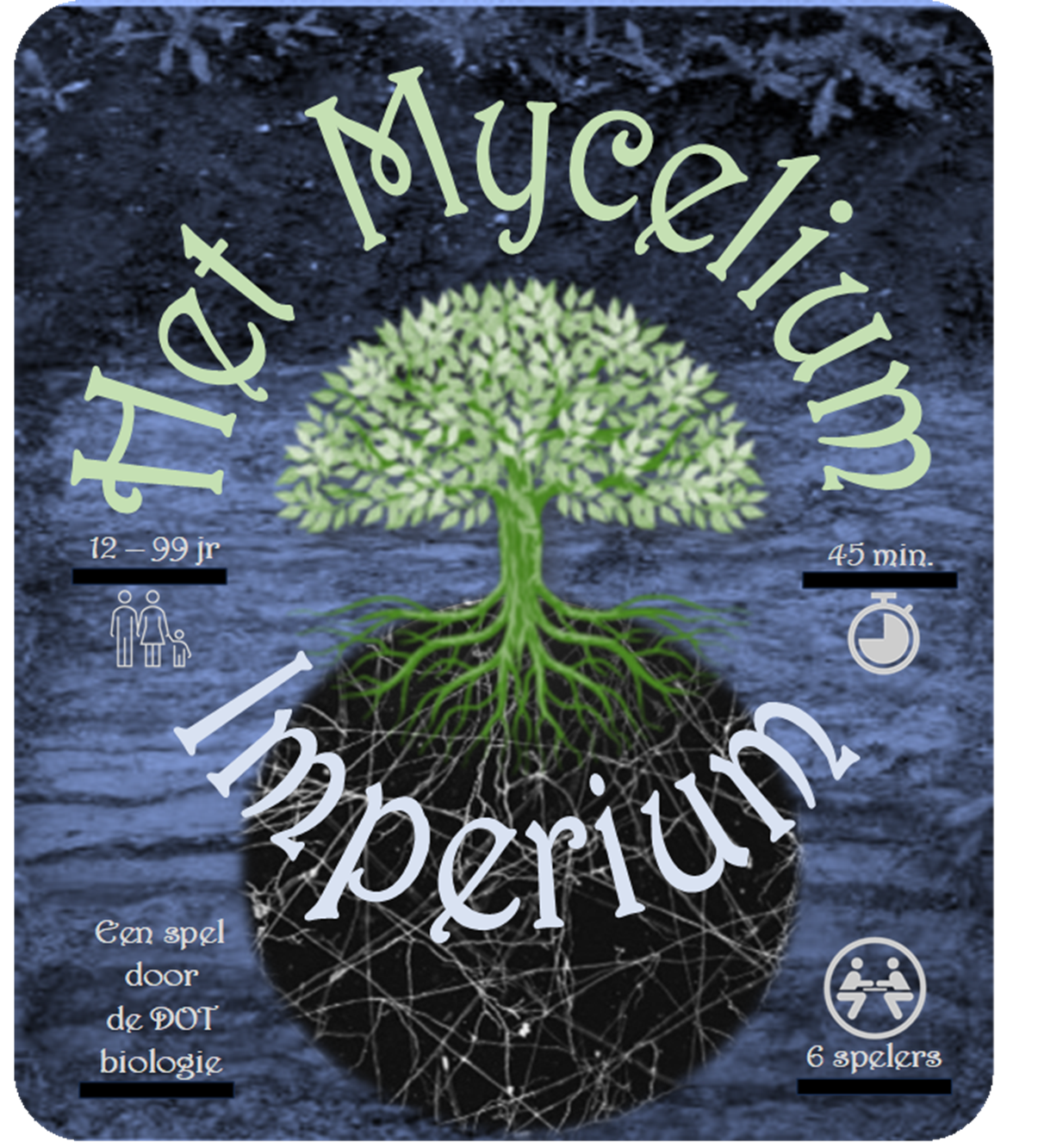 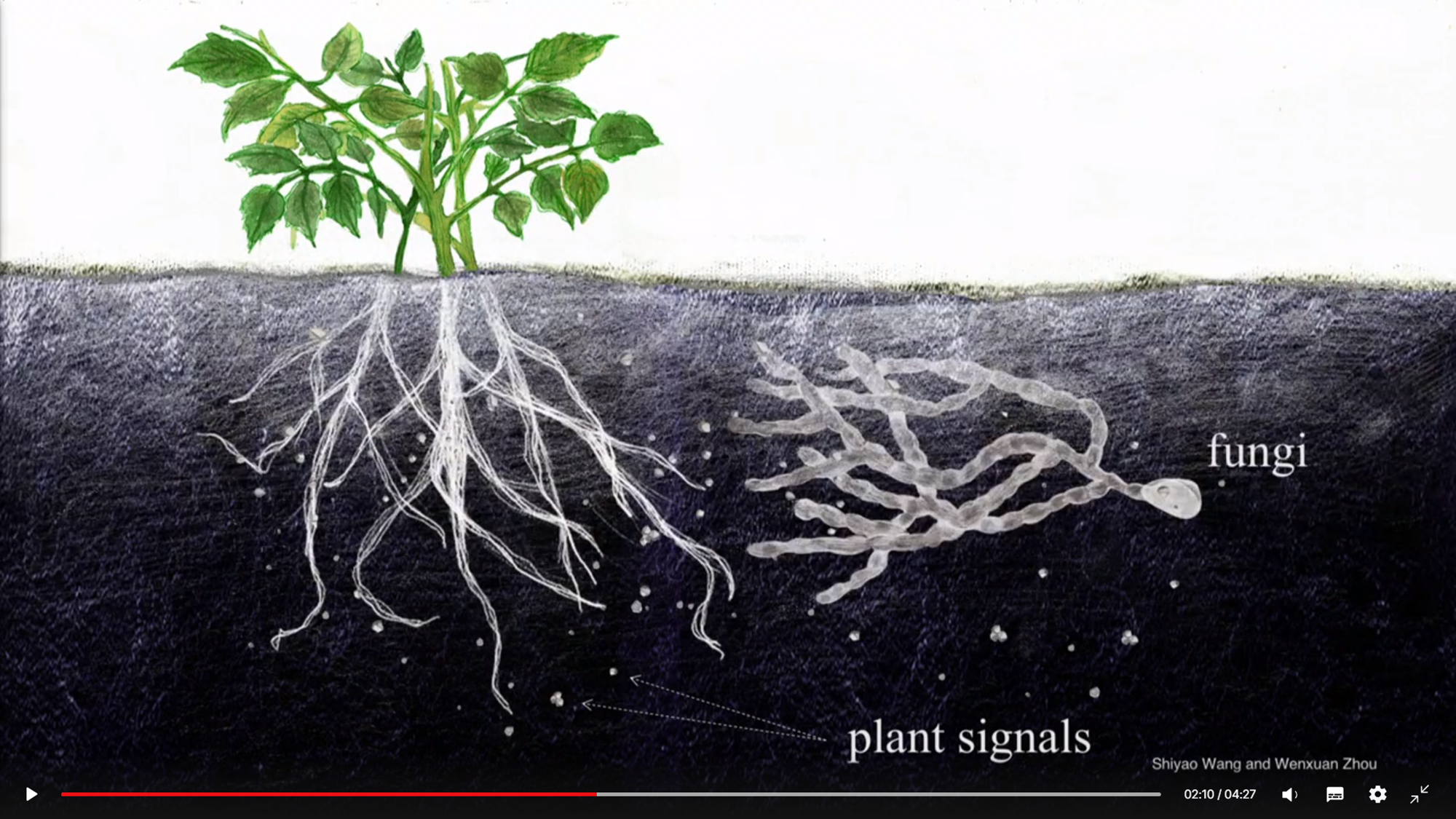 De mens en het microbioom
November 2023
Workshop Microbioom Egmond aan Zee
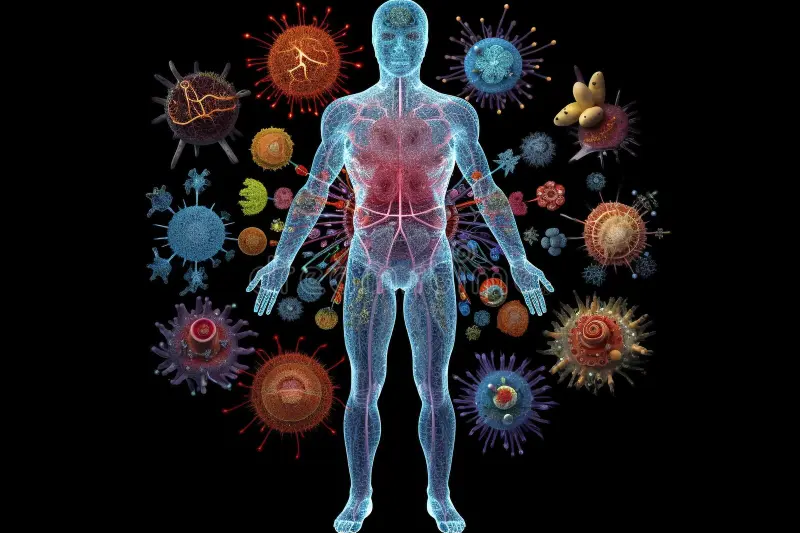 Zes spelers:  drie planten, drie schimmels
Planten willen nutriënten: water, nitraat, fosfaat
Schimmels willen zoveel mogelijk glucose
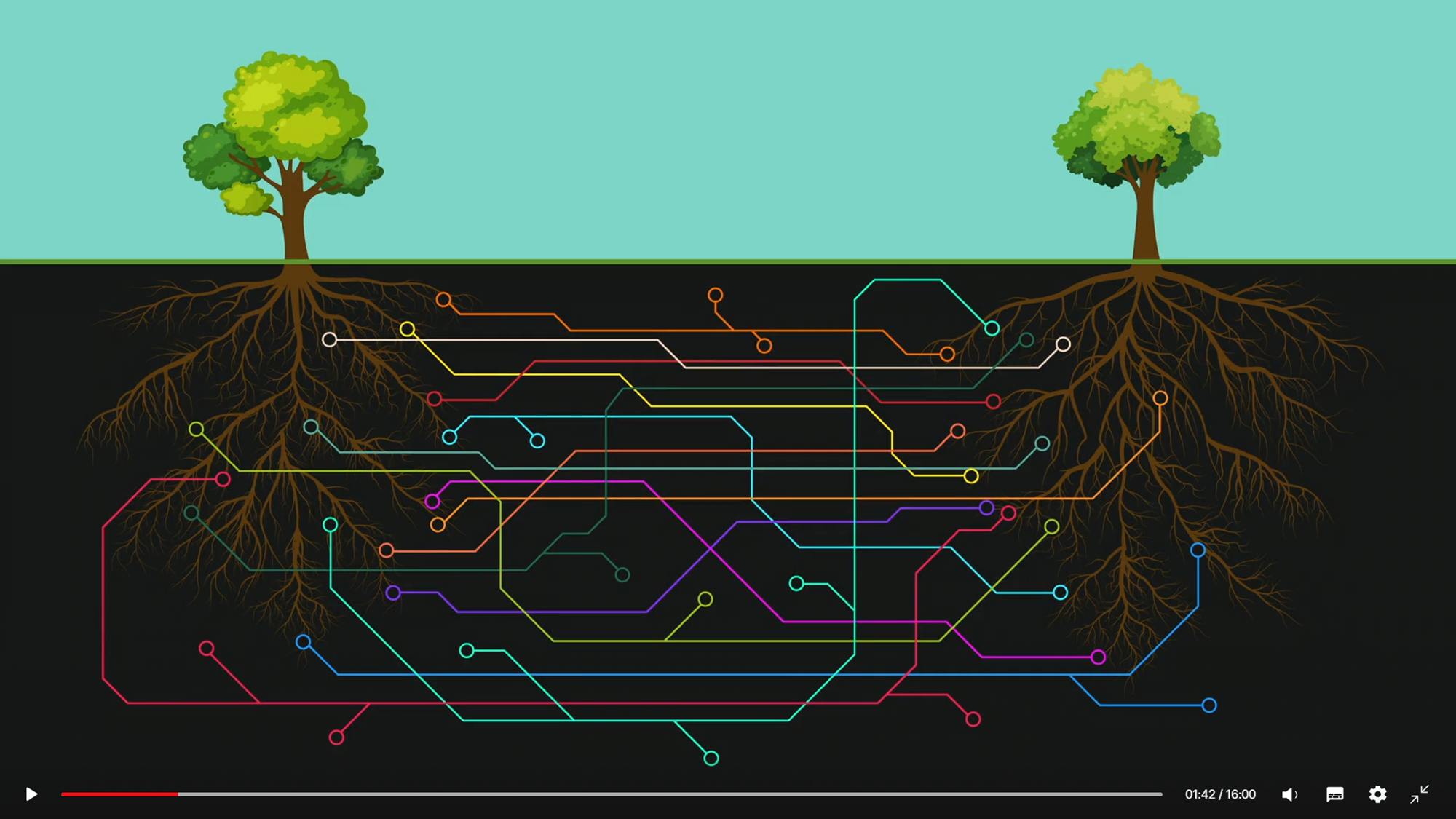 Het Mycelium Imperium
De mens en het microbioom
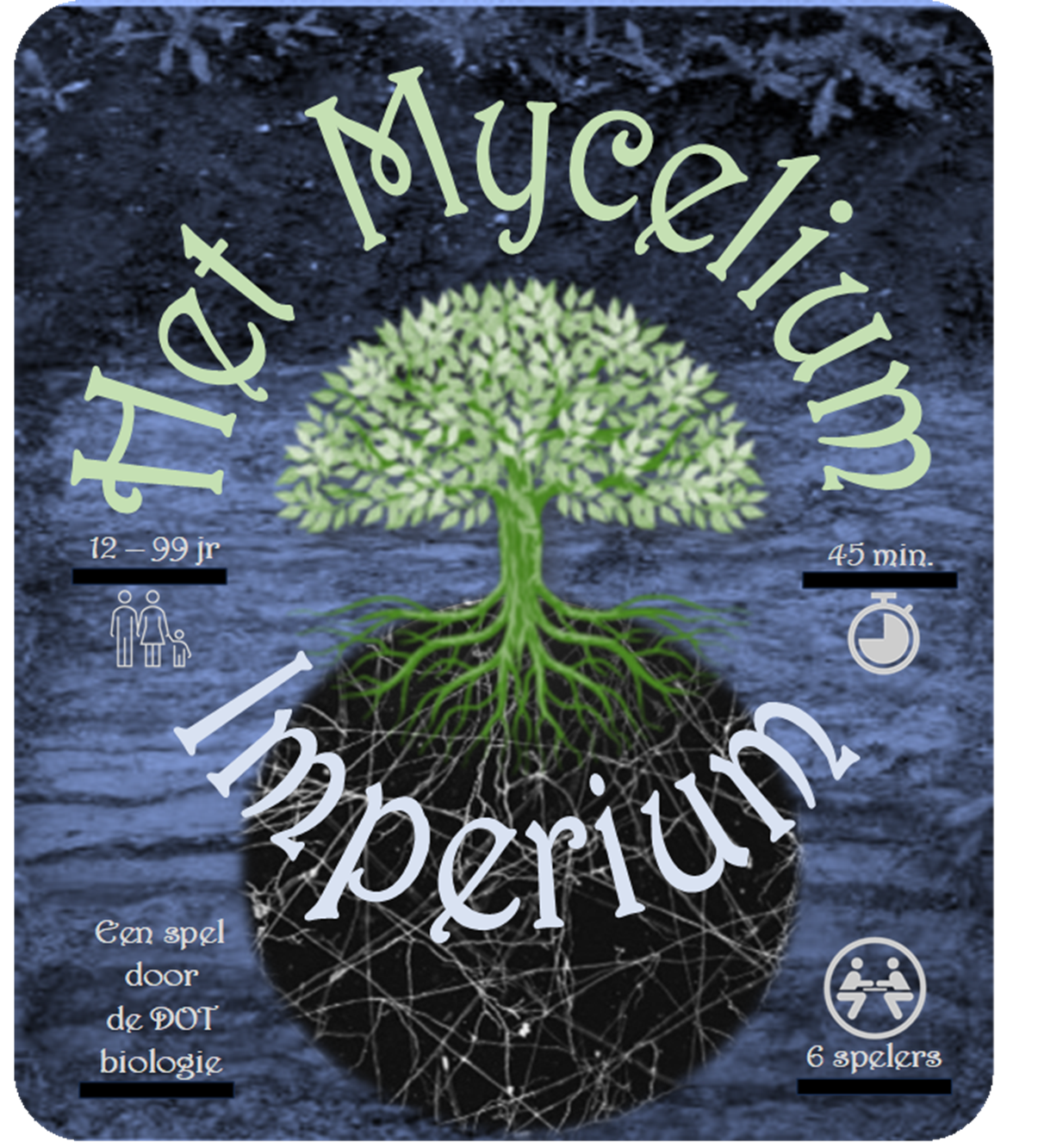 https://www.ted.com/talks/toby_kiers_lessons_from_fungi_on_markets_and_economics?language=nl
November 2023
Workshop Microbioom Egmond aan Zee
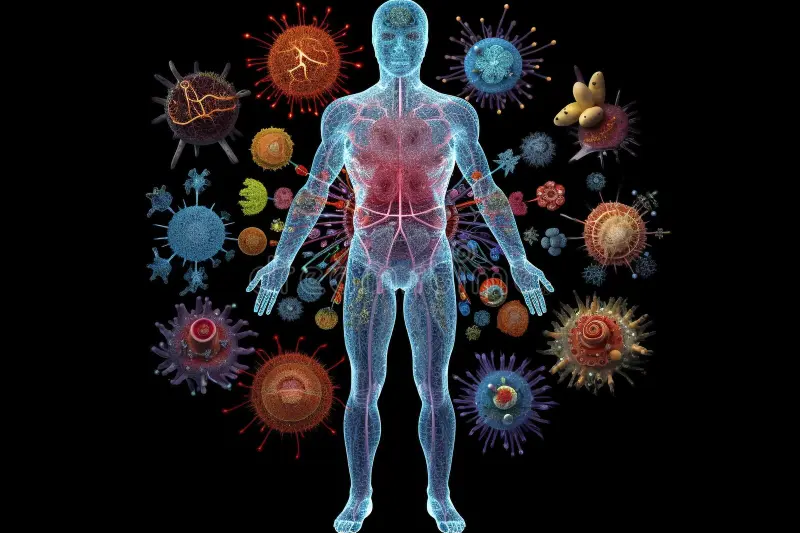 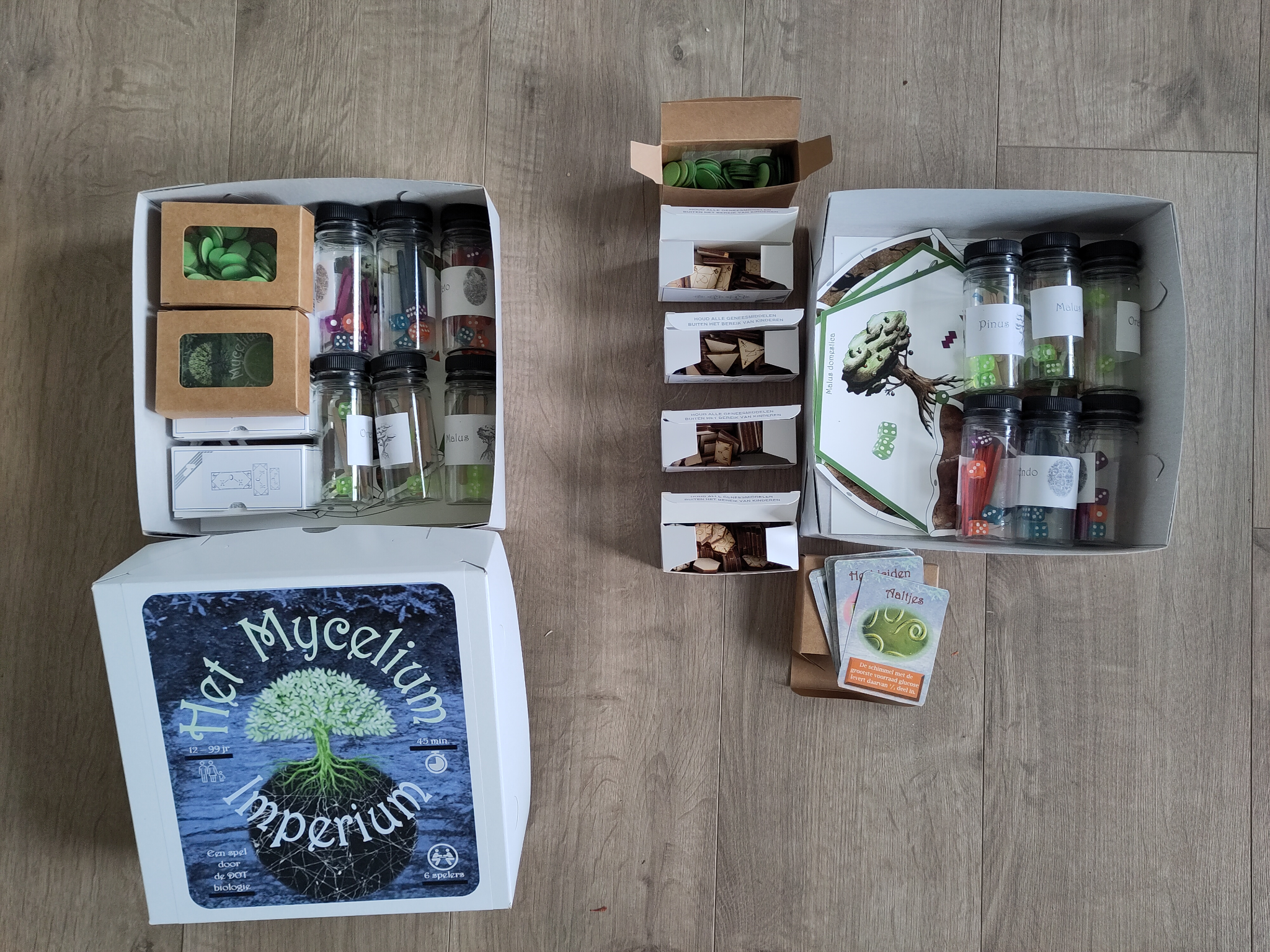 Het Mycelium Imperium
De mens en het microbioom
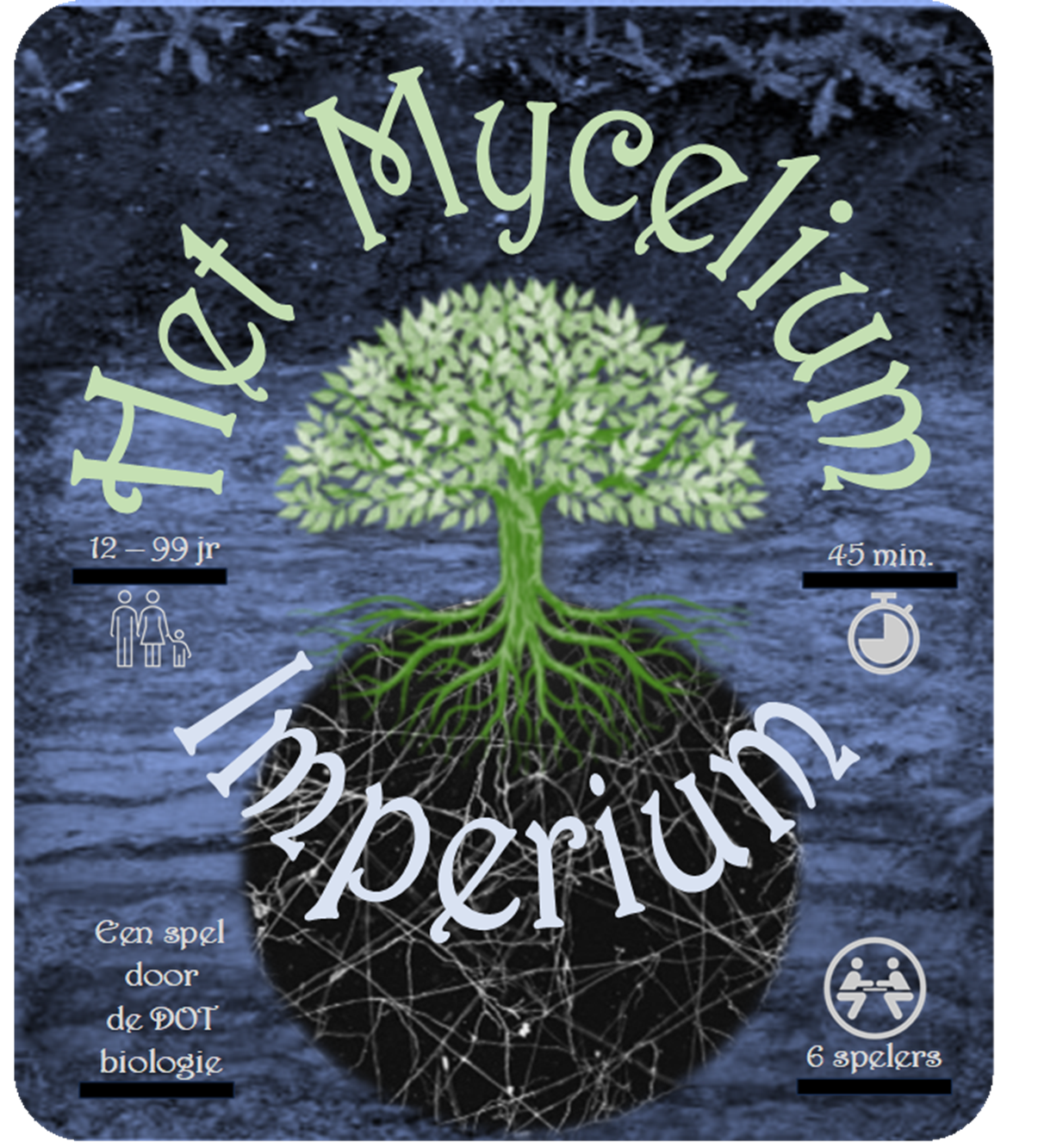 November 2023
Workshop Microbioom Egmond aan Zee
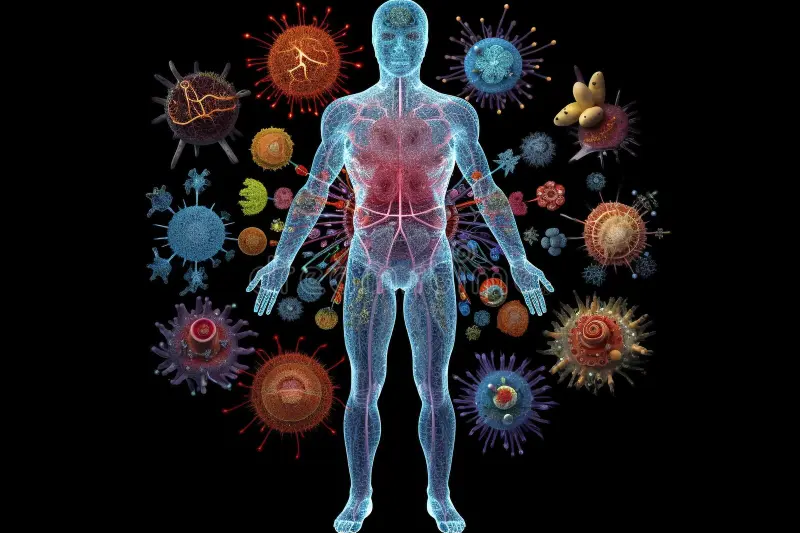 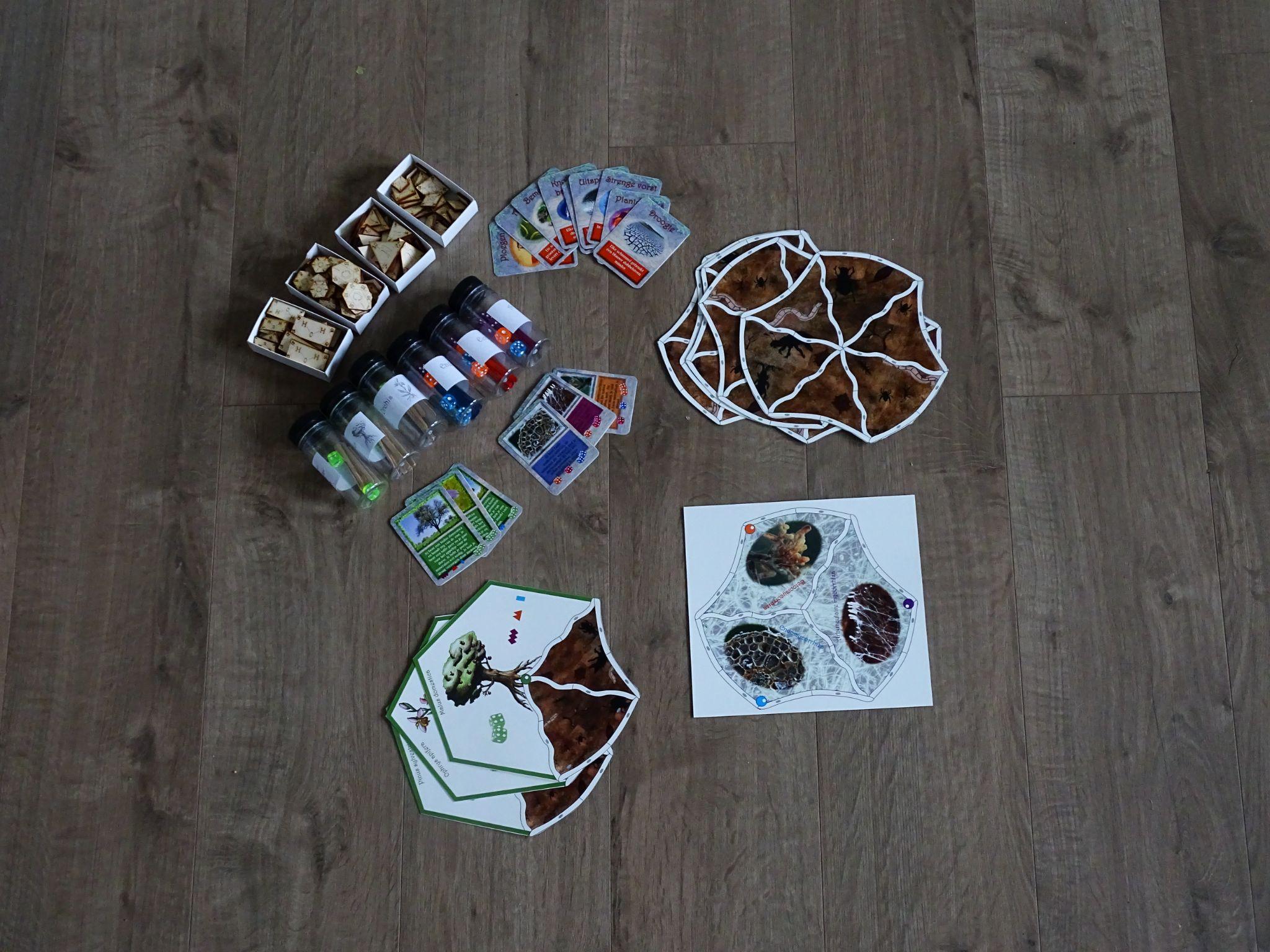 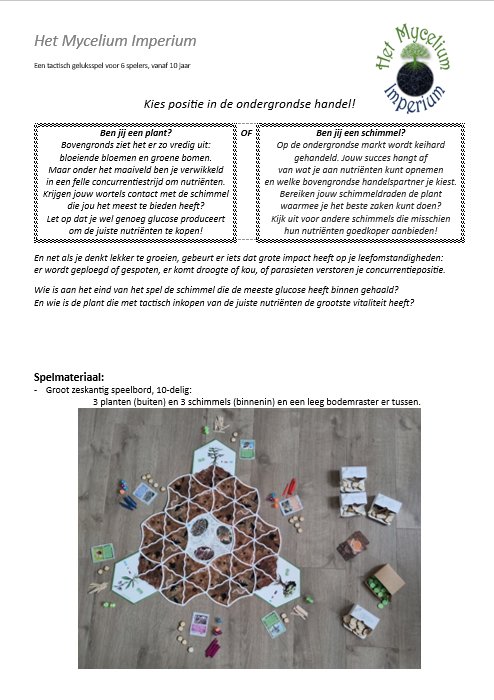 impact-kaarten
nutriënten
spelregels
materiaal per organisme
spelbord tegels
Het Mycelium Imperium
De mens en het microbioom
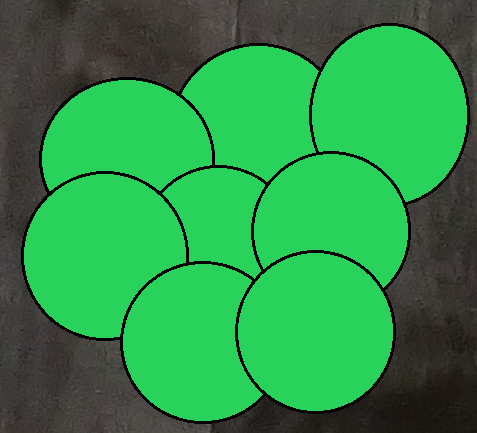 vitaliteits-punten
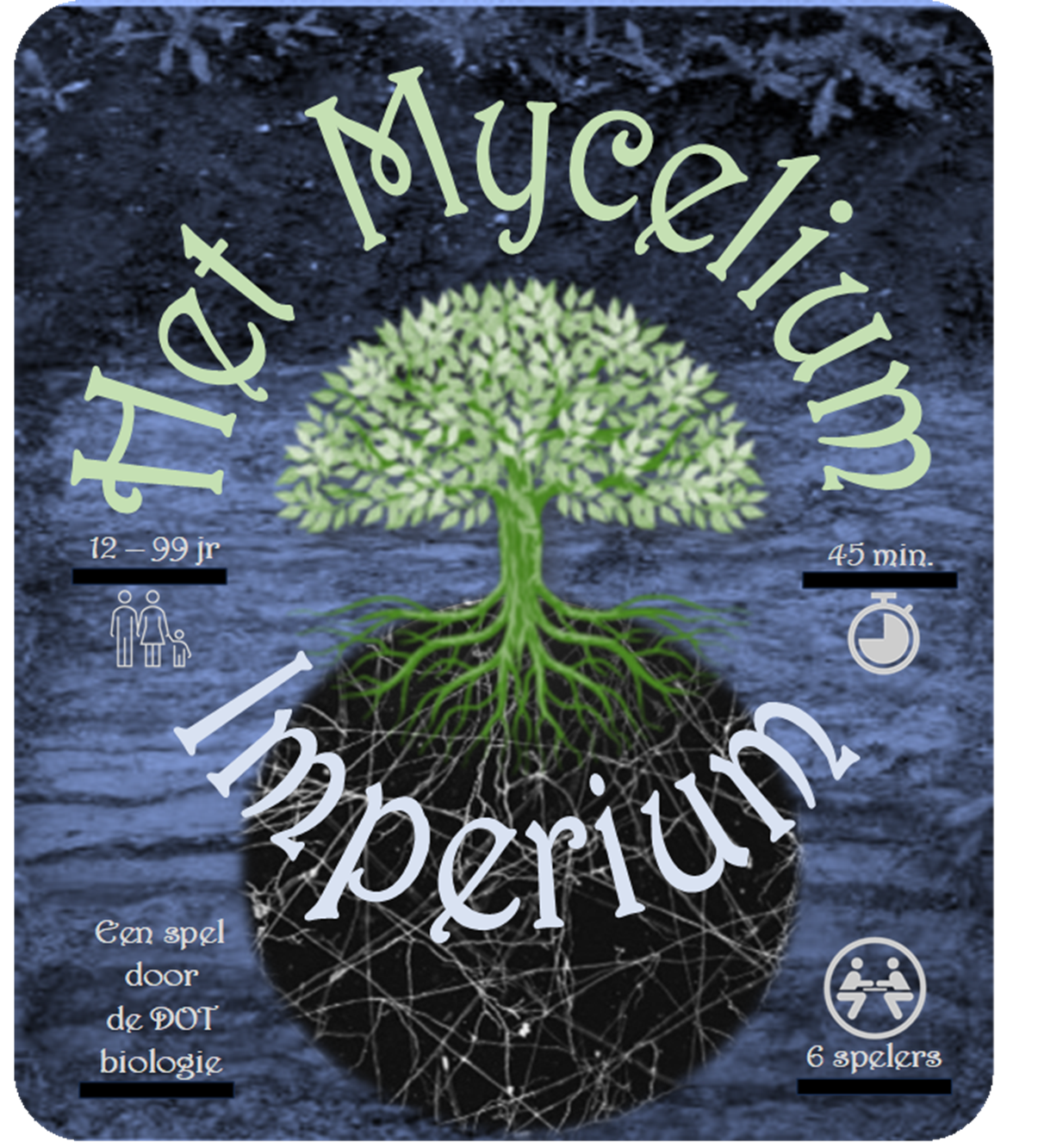 November 2023
Workshop Microbioom Egmond aan Zee
Zes spelers: drie planten, drie schimmels
Planten willen nutriënten: water, nitraat, fosfaat
Schimmels willen zoveel mogelijk glucose
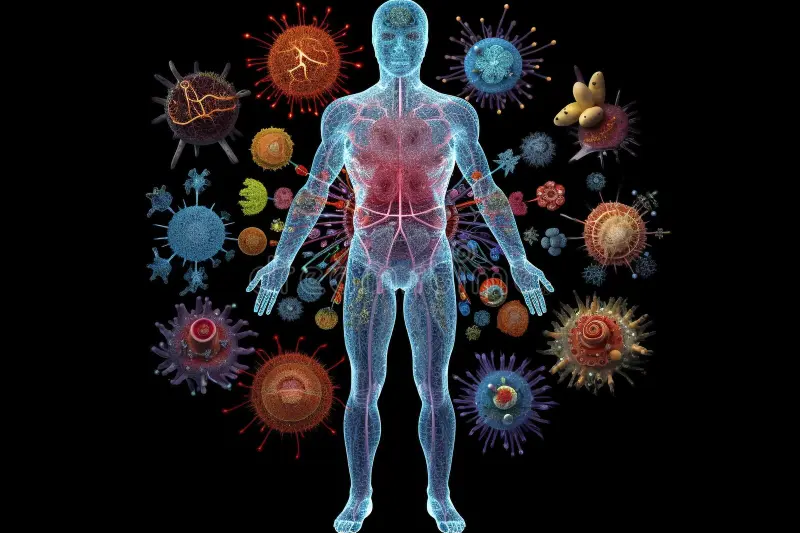 Per beurt doet een speler twee acties (keuze uit drie):
Plant: fotosynthese, wortel-groei en/of nutriëntenhandel
Schimmel: nutriënten-opname, hyphen-groei en/of handel
Het Mycelium Imperium
De organismen verschillen in mogelijkheden en in behoeftes
De mens en het microbioom
Het succes van fotosynthese, nutriënten-opname en groei
wordt bepaald door toevallige omstandigheden (=dobbelstenen)
Handel is een kwestie van er snel samen uitkomen
en kan alleen als er contact is tussen wortel en hyphe
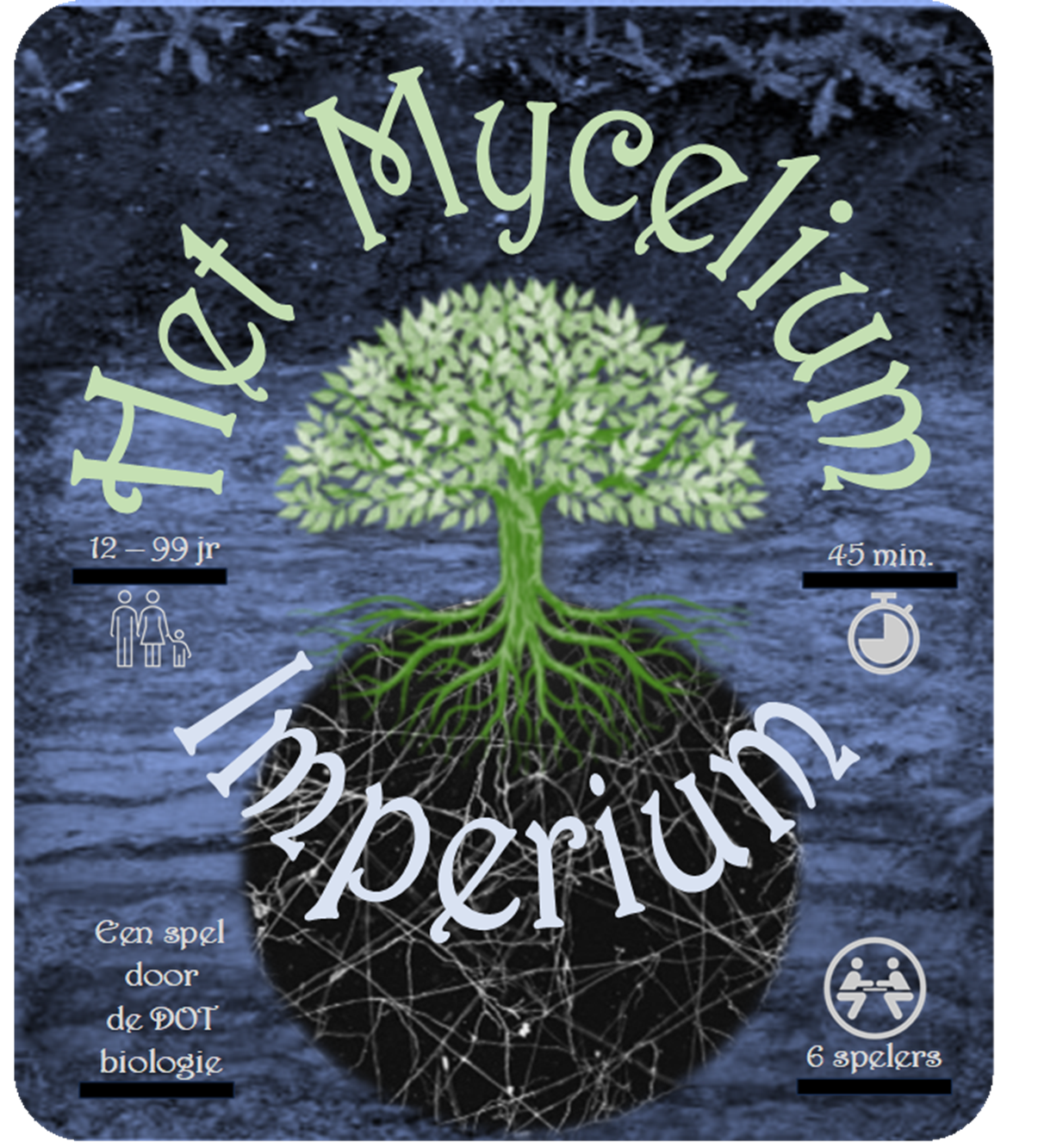 November 2023
Workshop Microbioom Egmond aan Zee
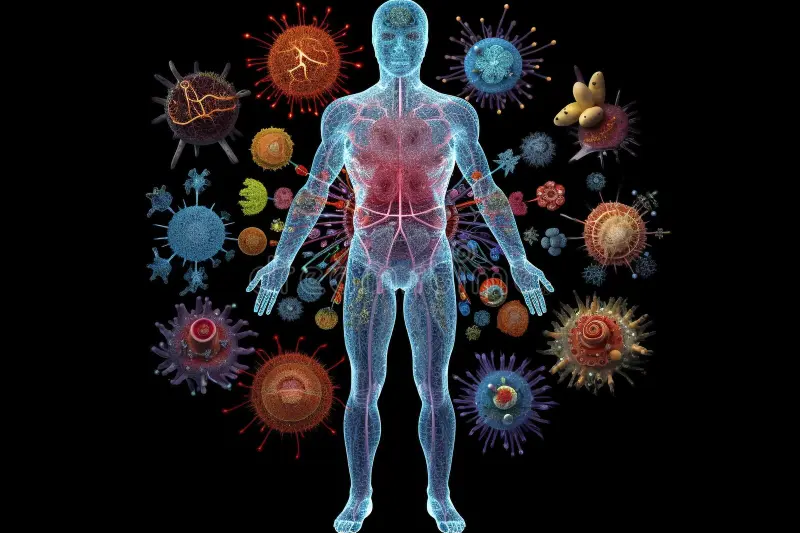 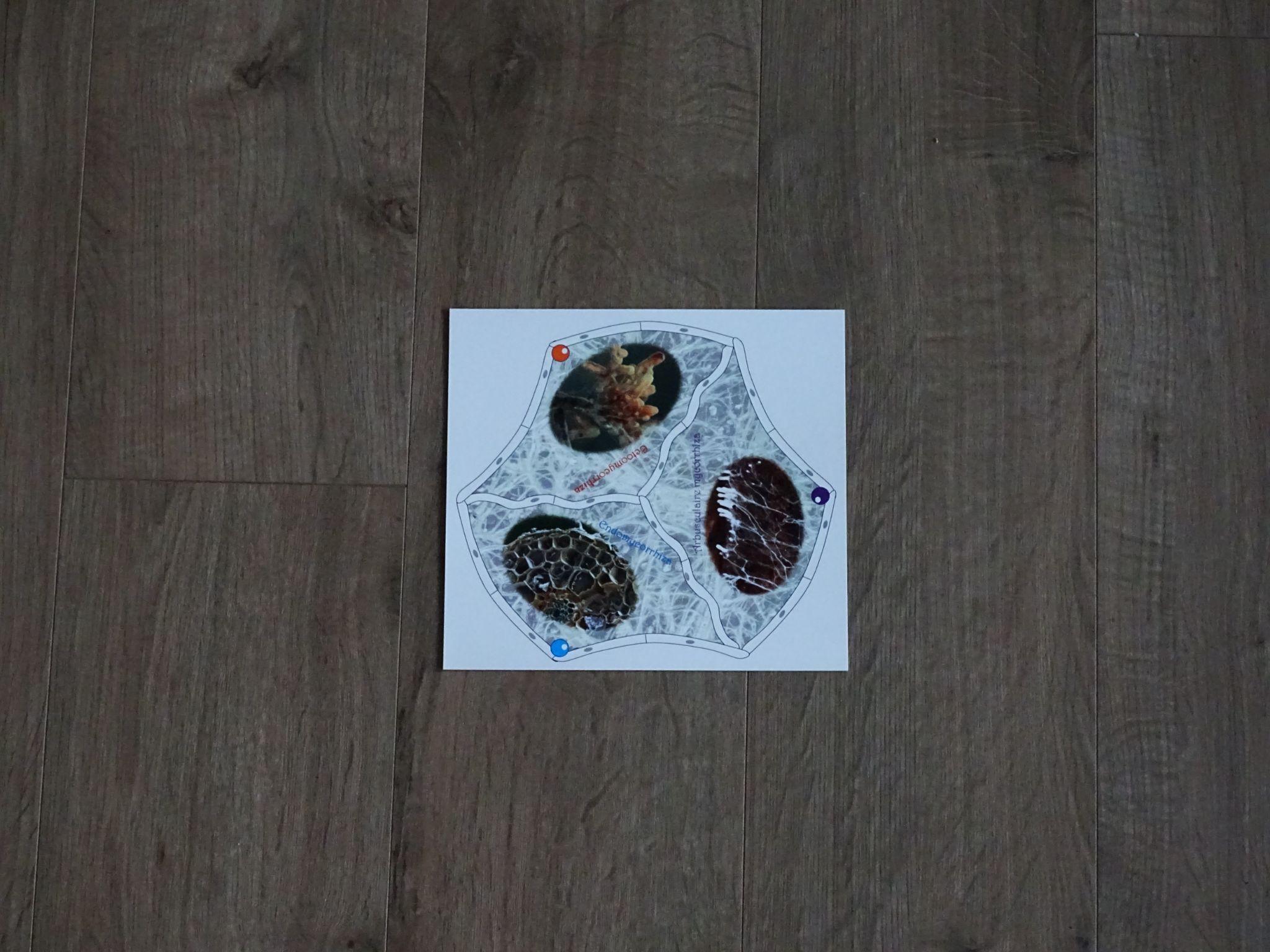 Het Mycelium Imperium
De mens en het microbioom
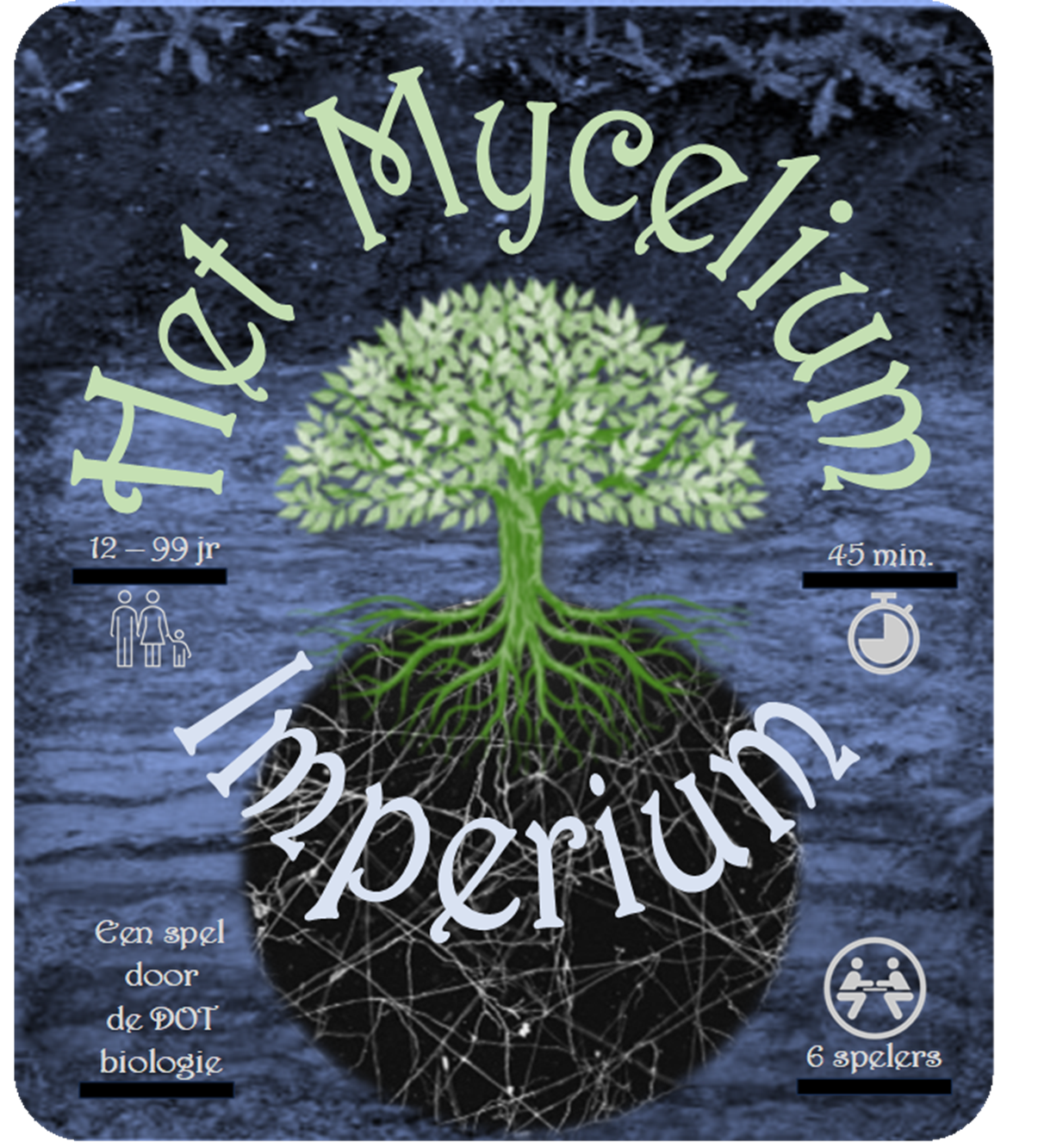 November 2023
Workshop Microbioom Egmond aan Zee
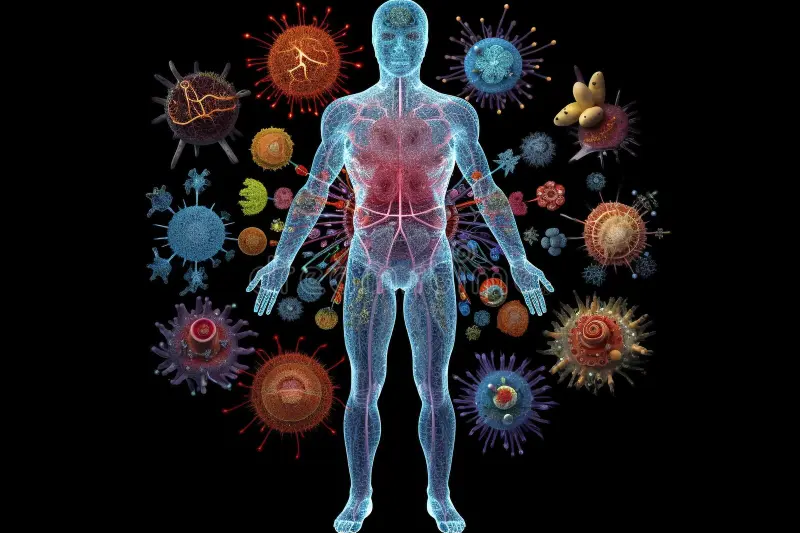 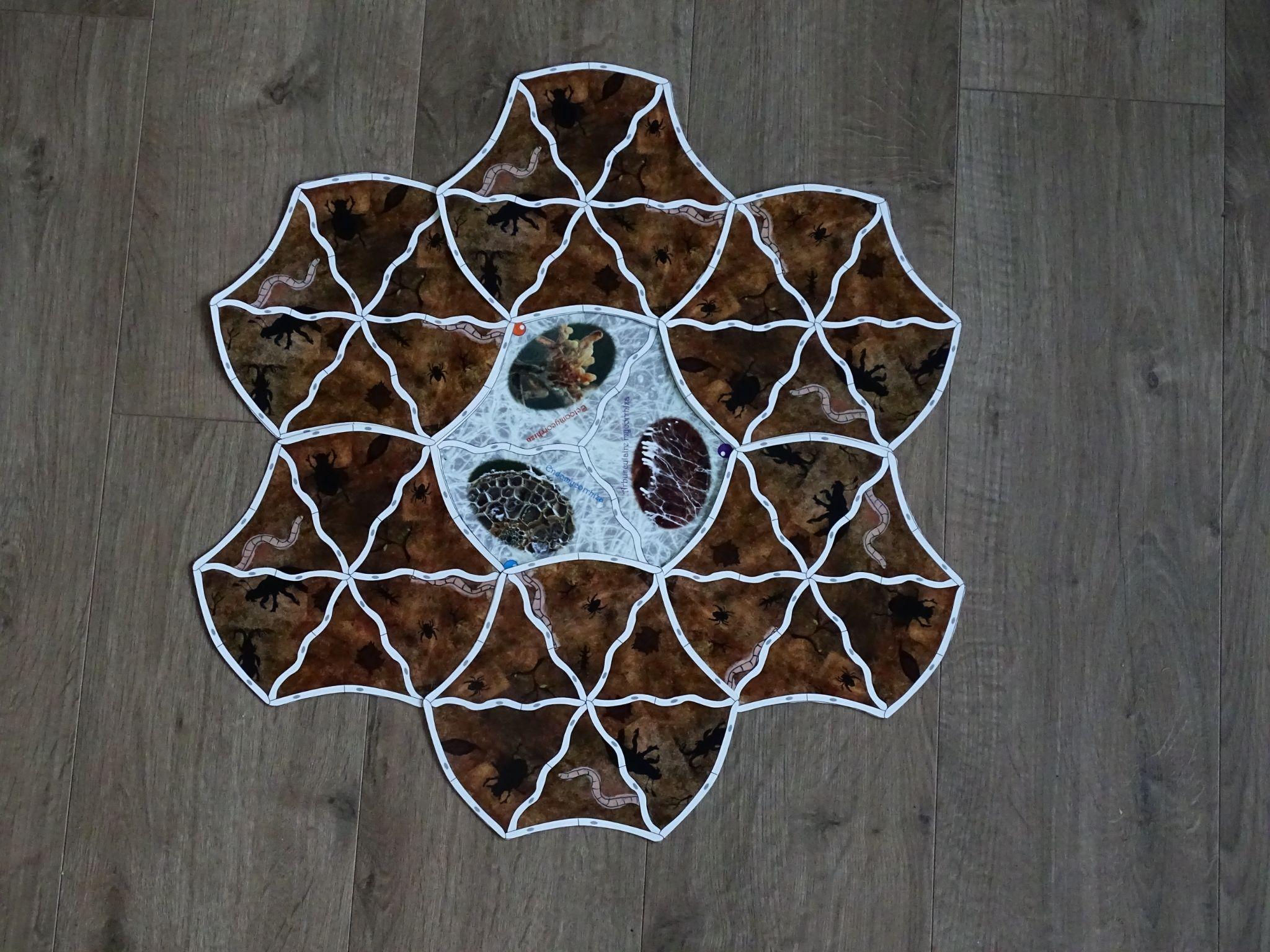 Het Mycelium Imperium
De mens en het microbioom
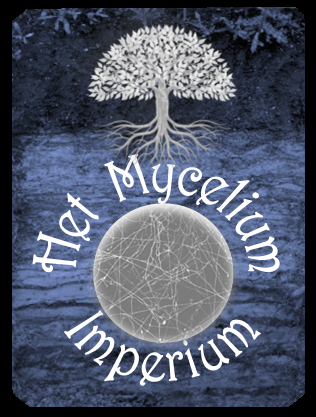 November 2023
Workshop Microbioom Egmond aan Zee
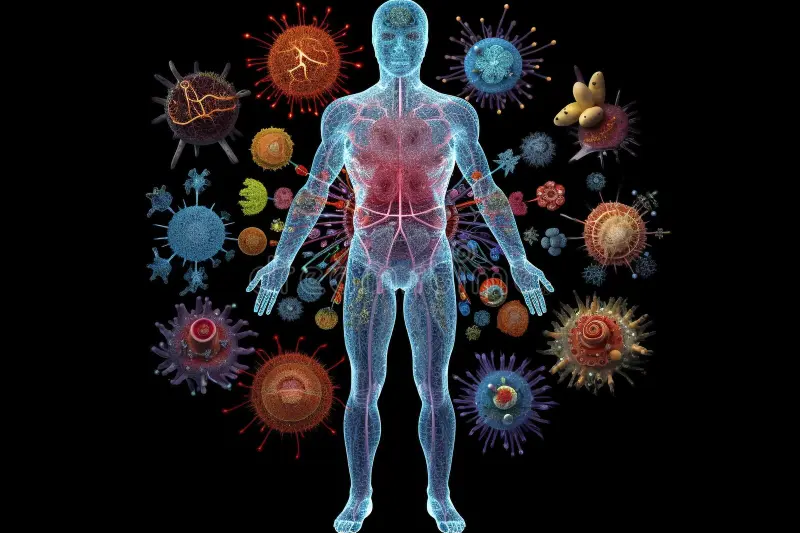 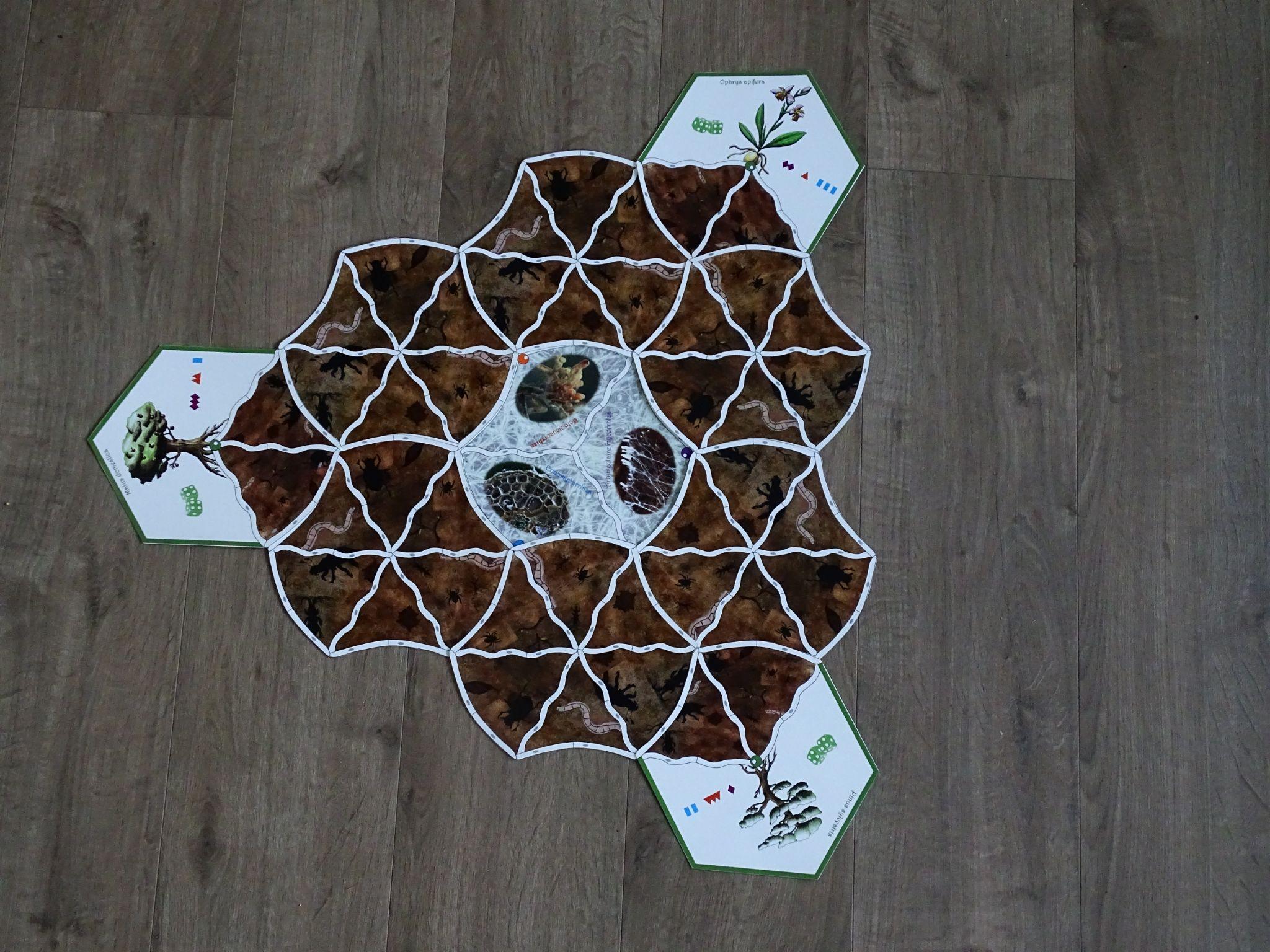 Het Mycelium Imperium
De mens en het microbioom
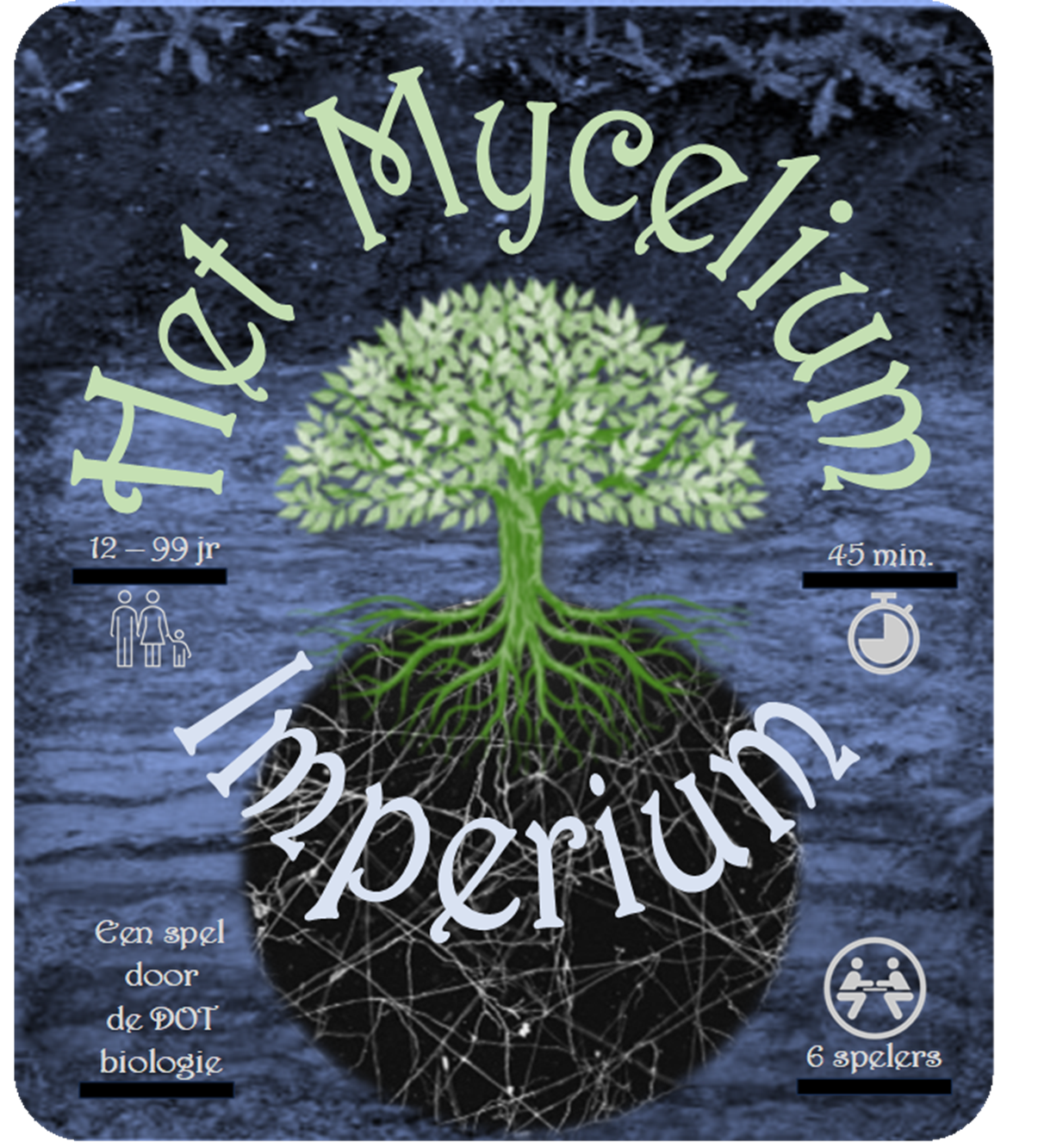 November 2023
Workshop Microbioom Egmond aan Zee
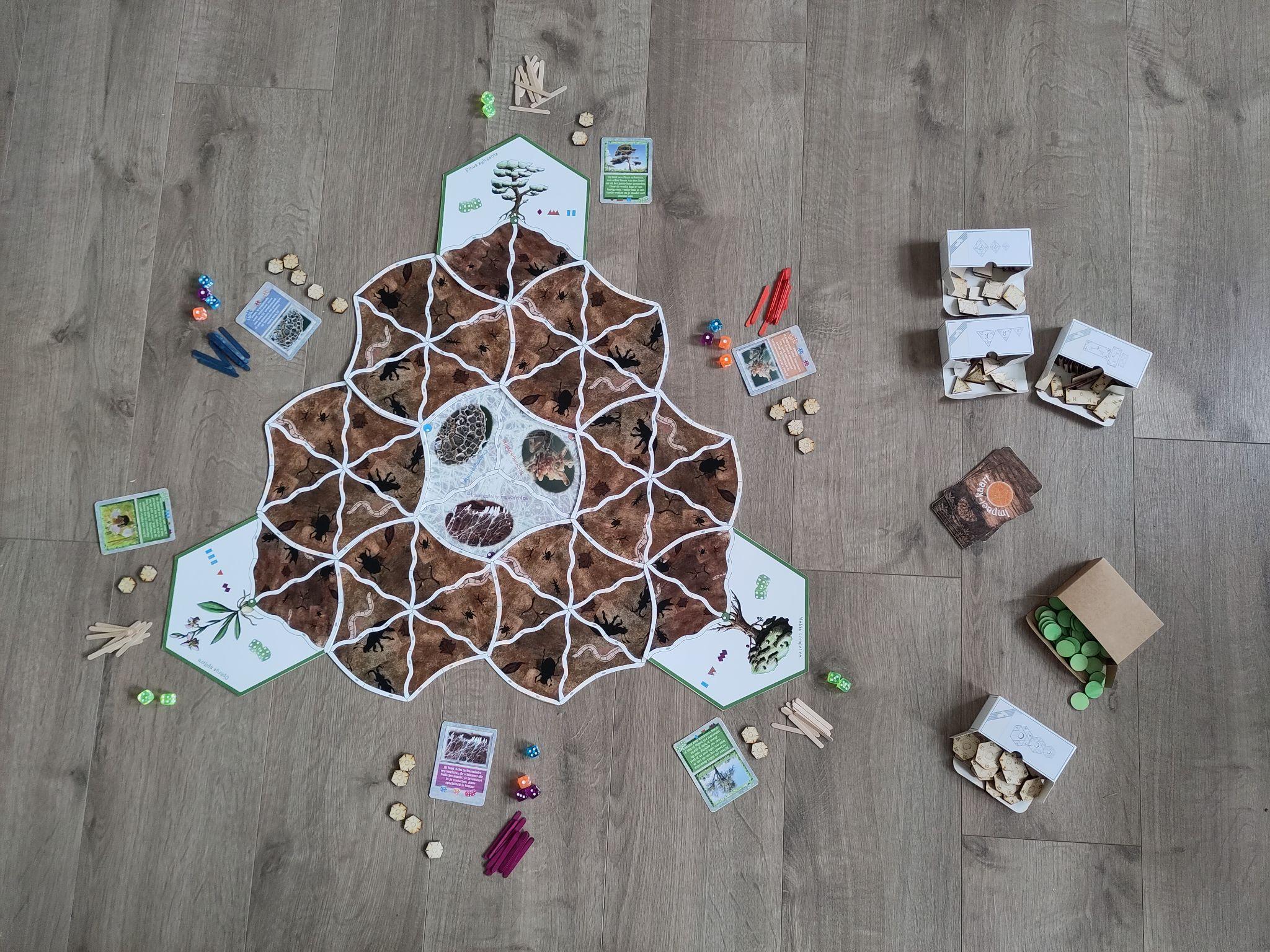 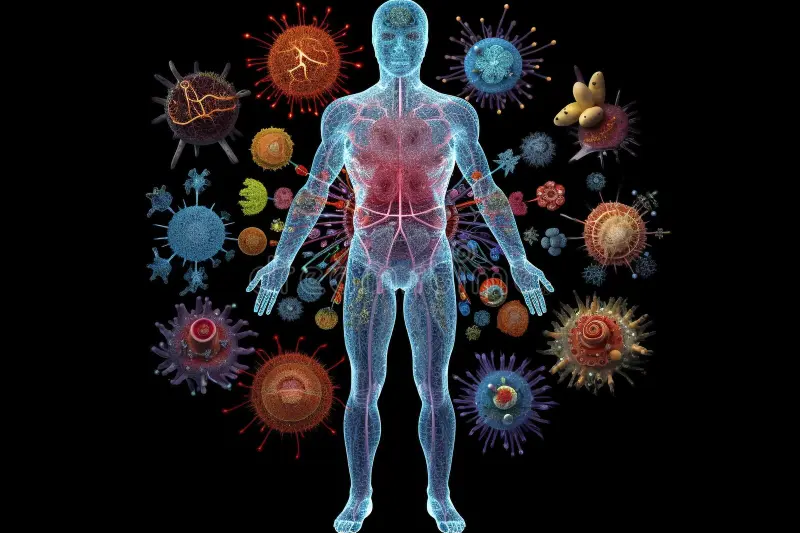 Het Mycelium Imperium
De mens en het microbioom
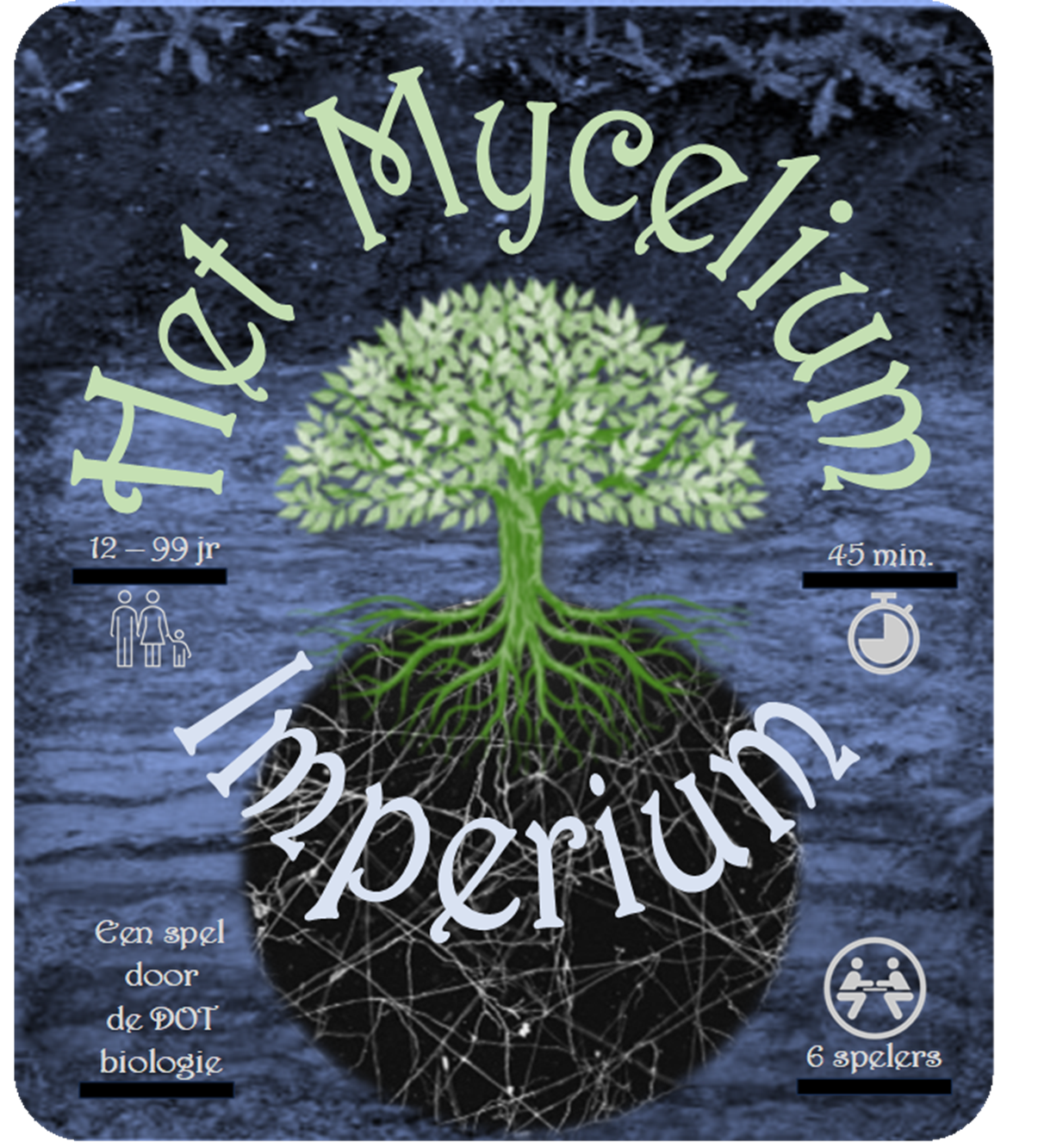 November 2023
Workshop Microbioom Egmond aan Zee
Zes spelers: drie planten, drie schimmels
Planten willen nutriënten: water, nitraat, fosfaat
Schimmels willen zoveel mogelijk glucose
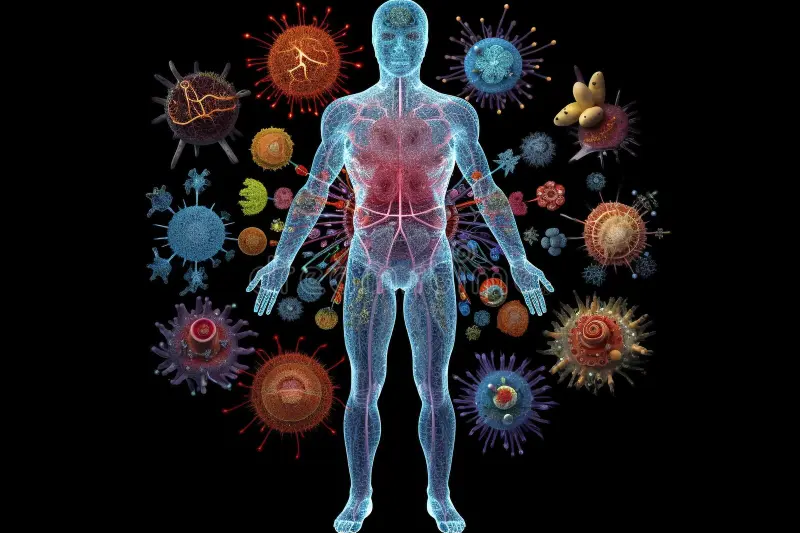 Per beurt doet een speler twee acties (keuze uit drie):
Plant: fotosynthese, wortel-groei en/of handel
Schimmel: nutriënten-opname, hyphen-groei en/of handel
Het Mycelium Imperium
De organismen verschillen in mogelijkheden en behoeftes
De mens en het microbioom
Het succes van fotosynthese, nutriënten-opname en groei
wordt bepaald door toevallige omstandigheden (=dobbelstenen)
Handel is een kwestie van er snel samen uitkomen
en kan alleen als er contact is tussen wortel en hyphe
Succes!
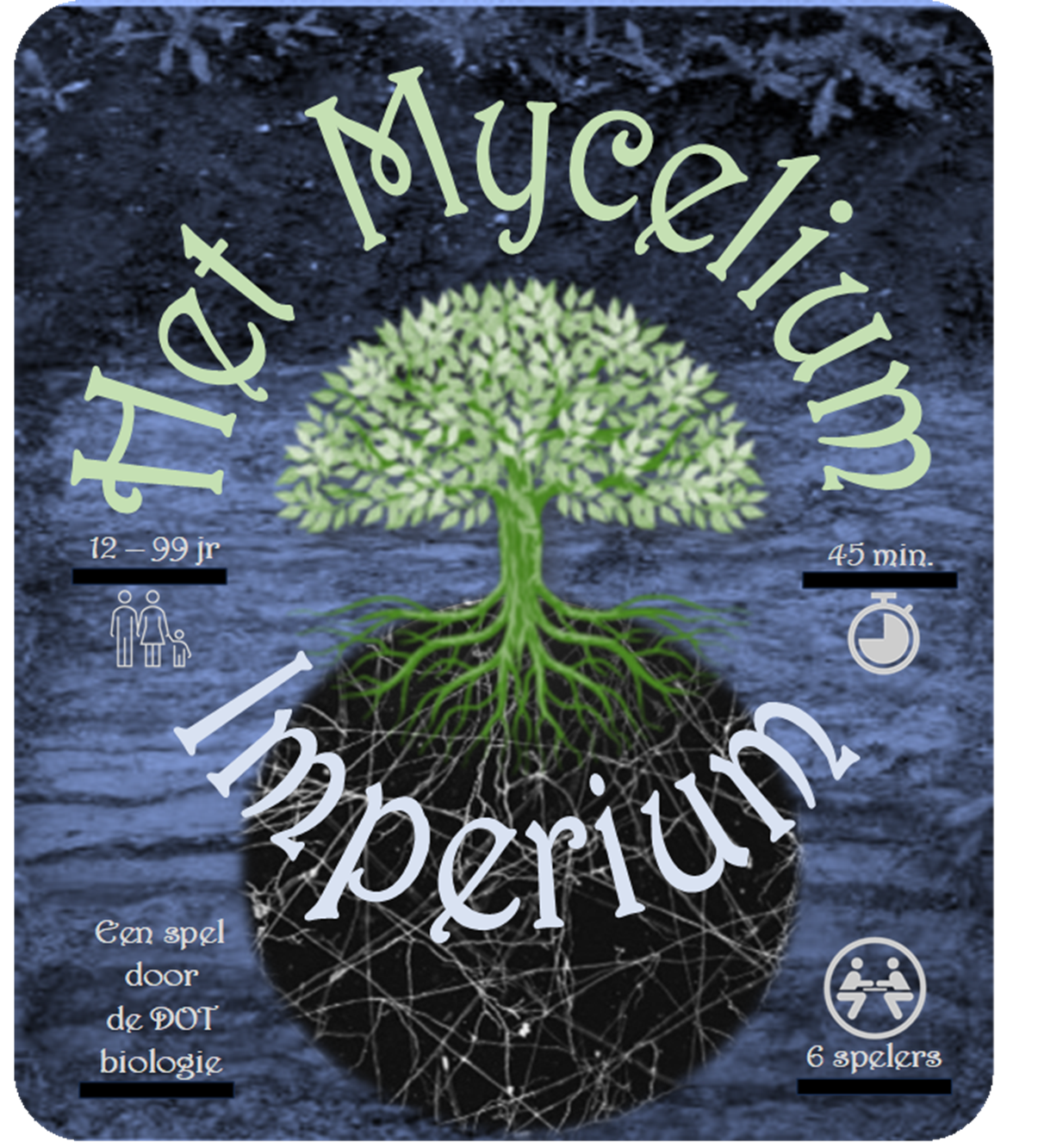 November 2023
Workshop Microbioom Egmond aan Zee
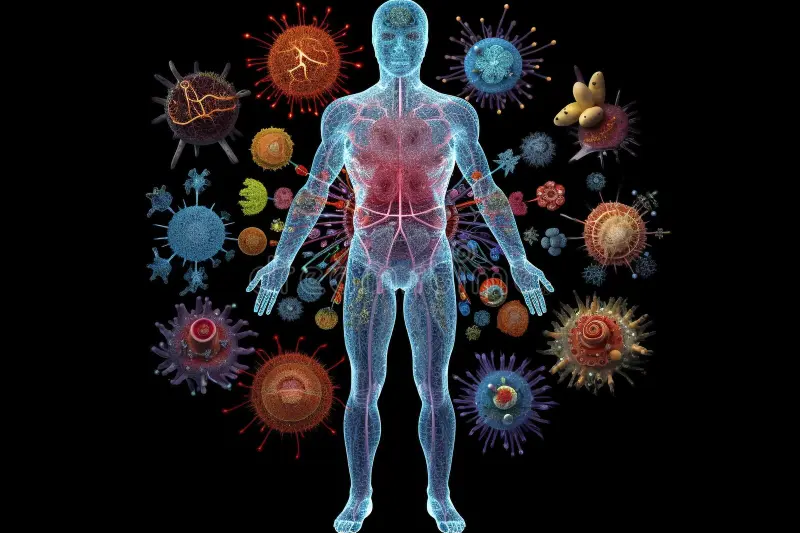 Evaluatie
-	hoe realistisch is het spel?
Voor fotosynthese is ook water nodig. 
Maar om water op te nemen heeft de plant eerst glucose nodig.
En daarvoor is fotosynthese nodig. Dit werd te ingewikkeld.
Het Mycelium Imperium
De mens en het microbioom
We noemen de suikers voor het gemak allemaal glucose, terwijl het hier ook gaat om alle andere assimilatieproducten.
Opname van nutriënten kost de schimmel natuurlijk ook glucose. Dat aspect laten we buiten het spel. Iets voor een variant?
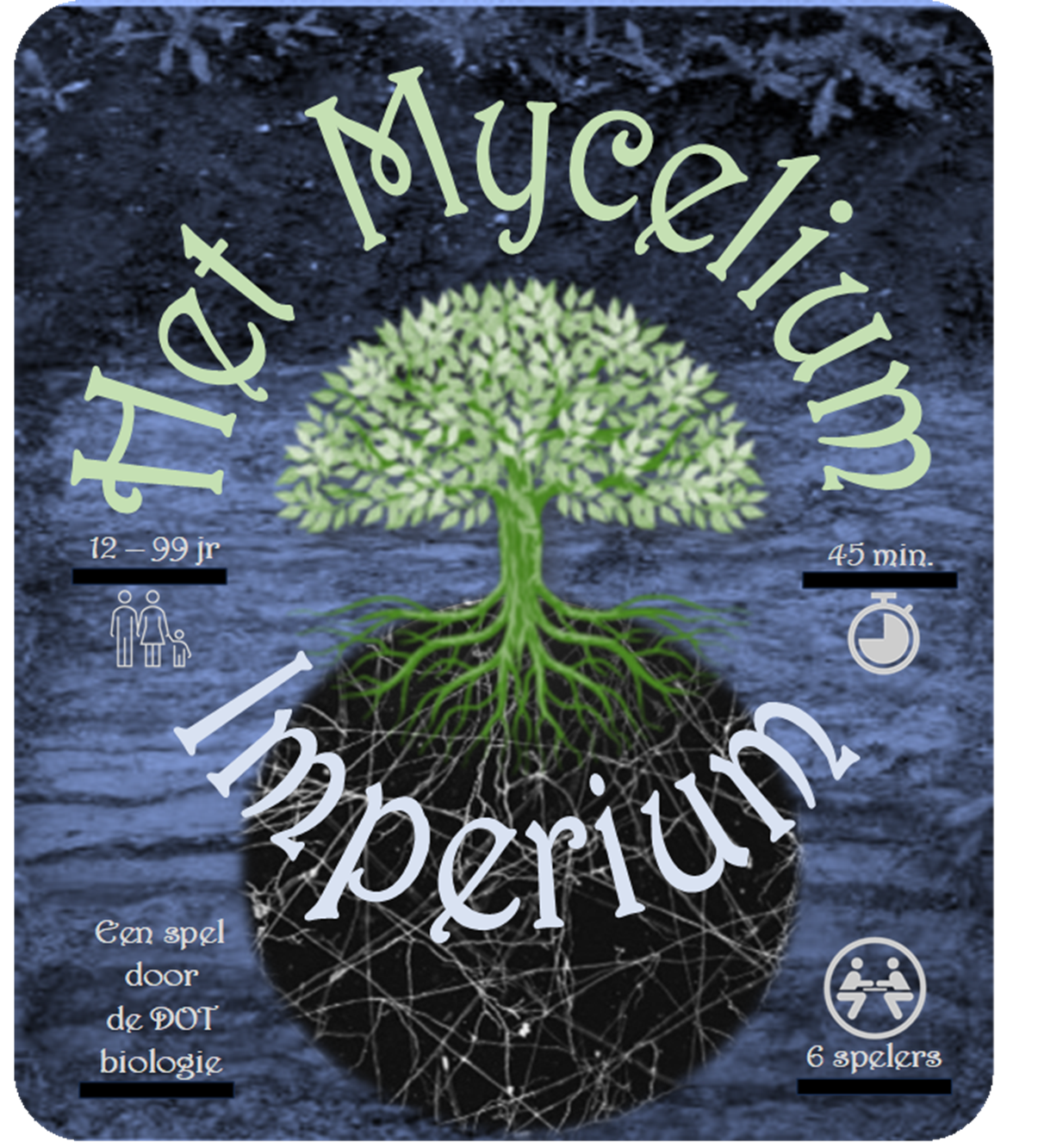 November 2023
Workshop Microbioom Egmond aan Zee
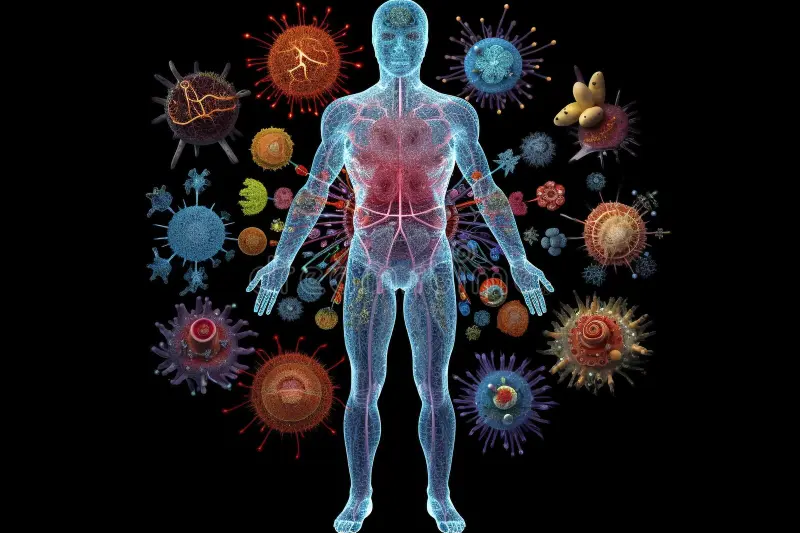 Evaluatie
-	hoe realistisch is het spel?
- 	verdieping door de gebeurtenissen met impact
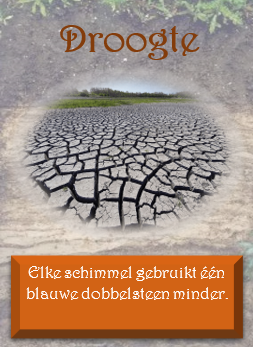 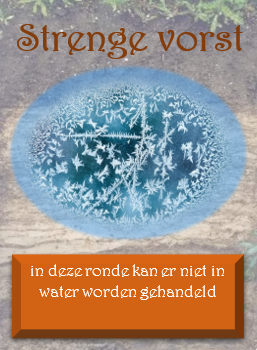 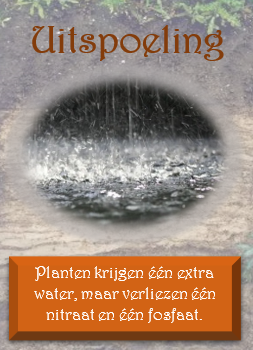 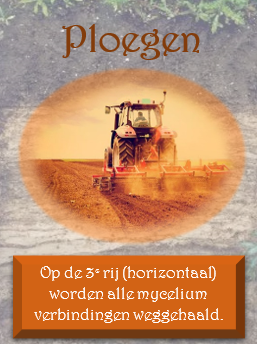 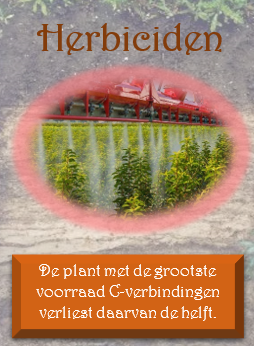 Het Mycelium Imperium
De mens en het microbioom
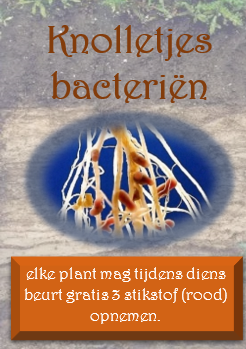 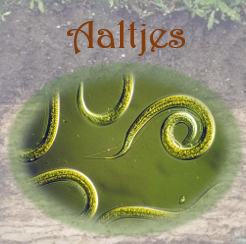 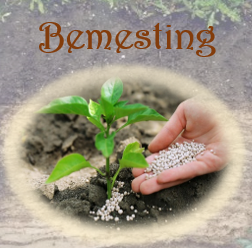 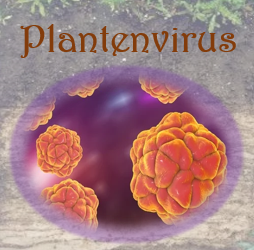 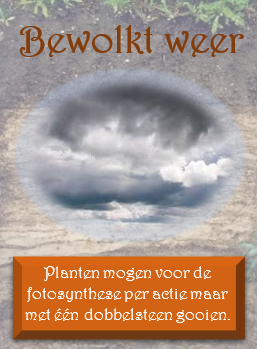 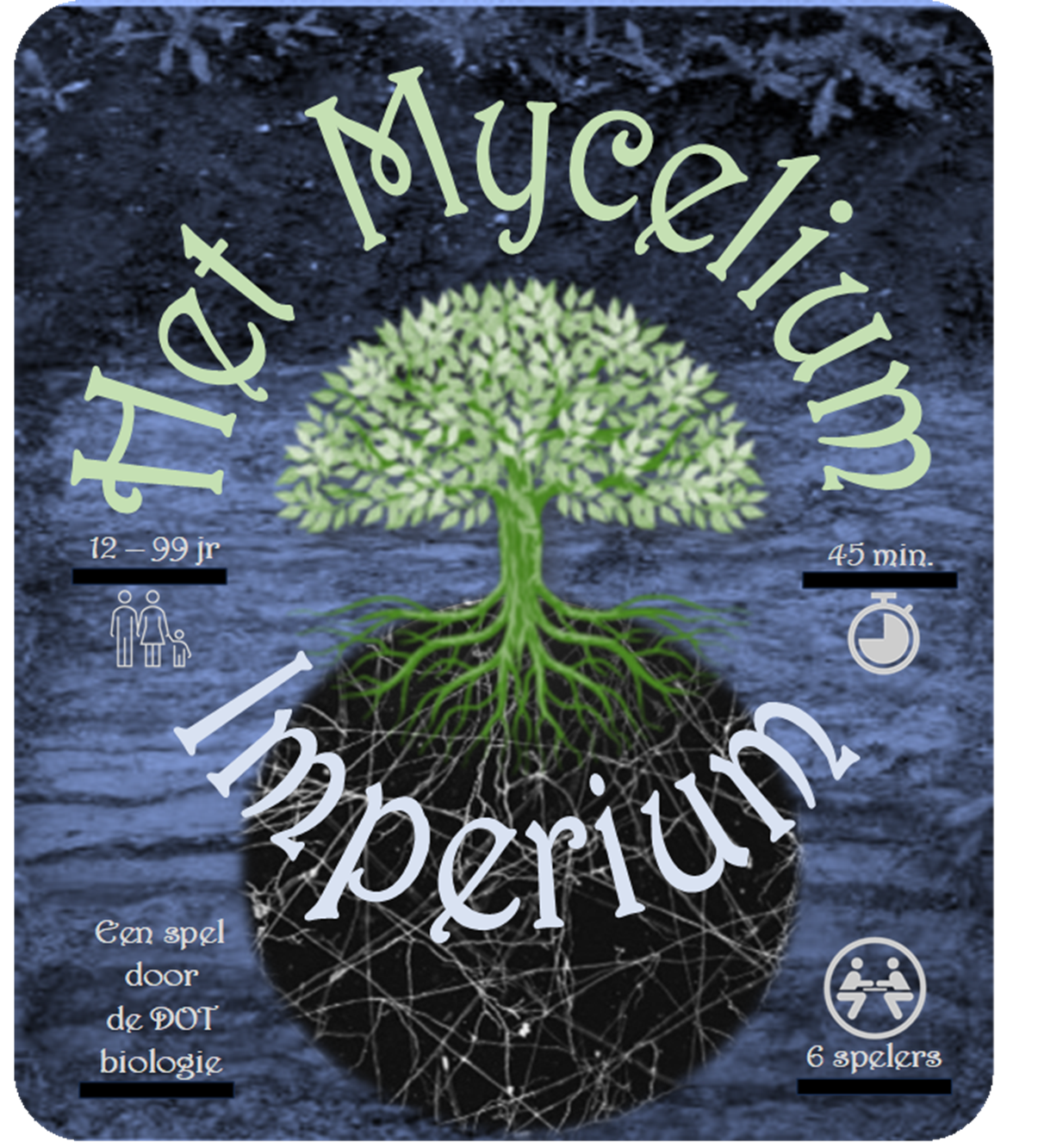 November 2023
Workshop Microbioom Egmond aan Zee
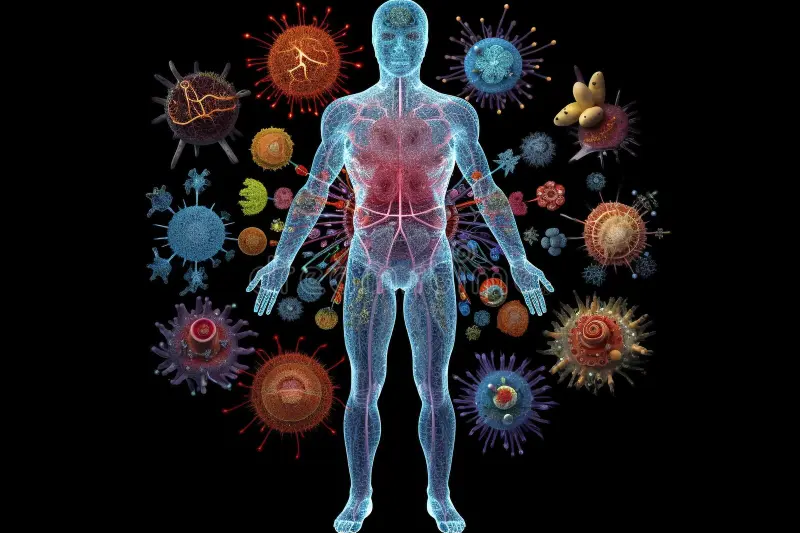 Evaluatie
-	hoe realistisch is het spel?
- 	verdieping door de gebeurtenissen met impact 
-	is dit spel geschikt als lesmateriaal?
-	maak de stap naar voedsel en gezondheid!
Het Mycelium Imperium
De mens en het microbioom
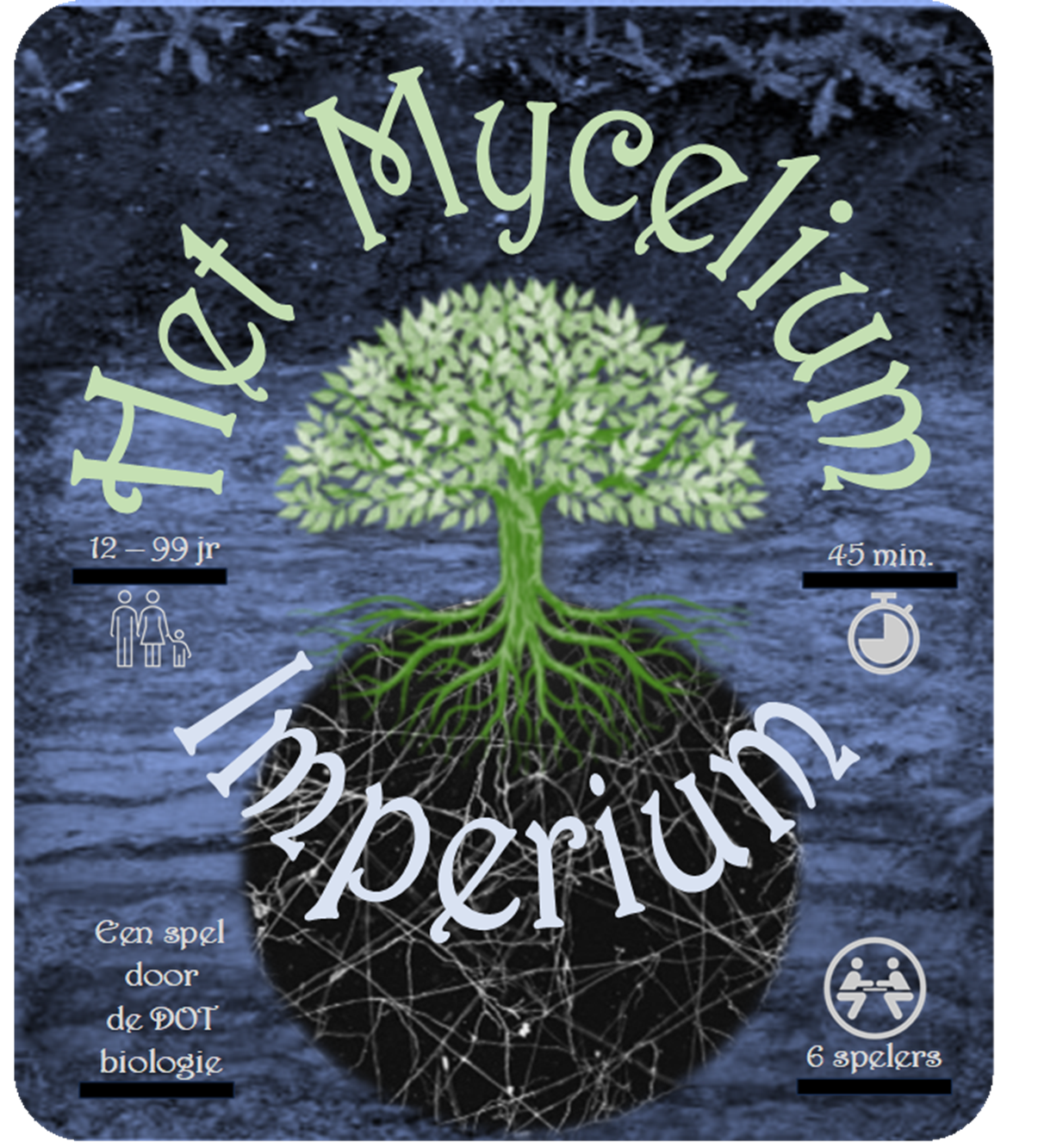 November 2023
Workshop Microbioom Egmond aan Zee
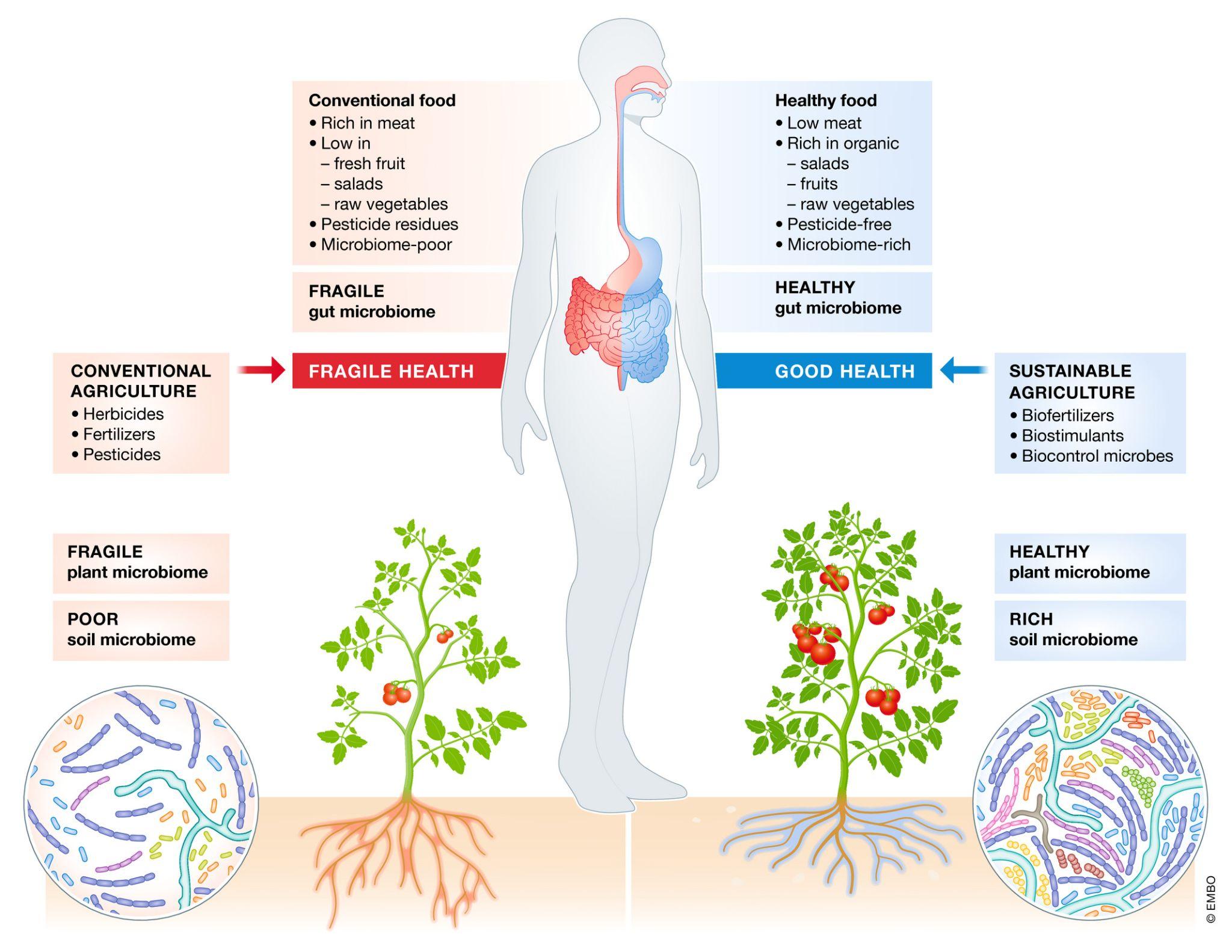 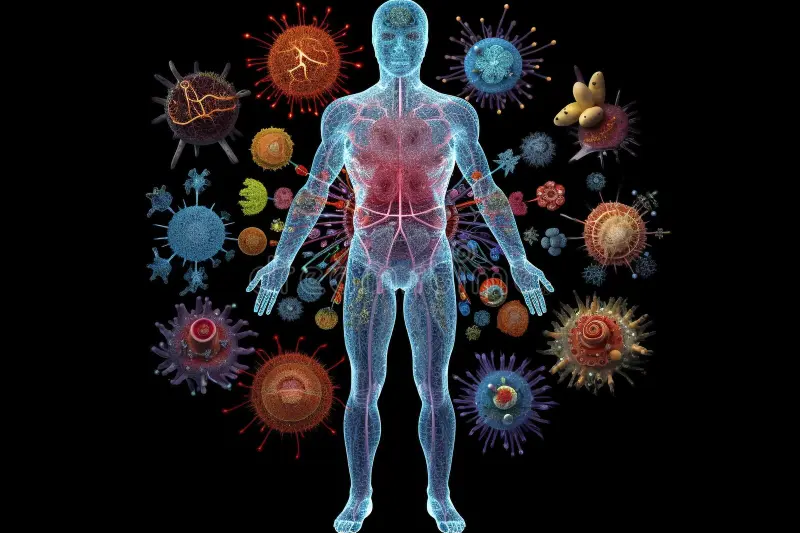 Het Mycelium Imperium
De mens en het microbioom
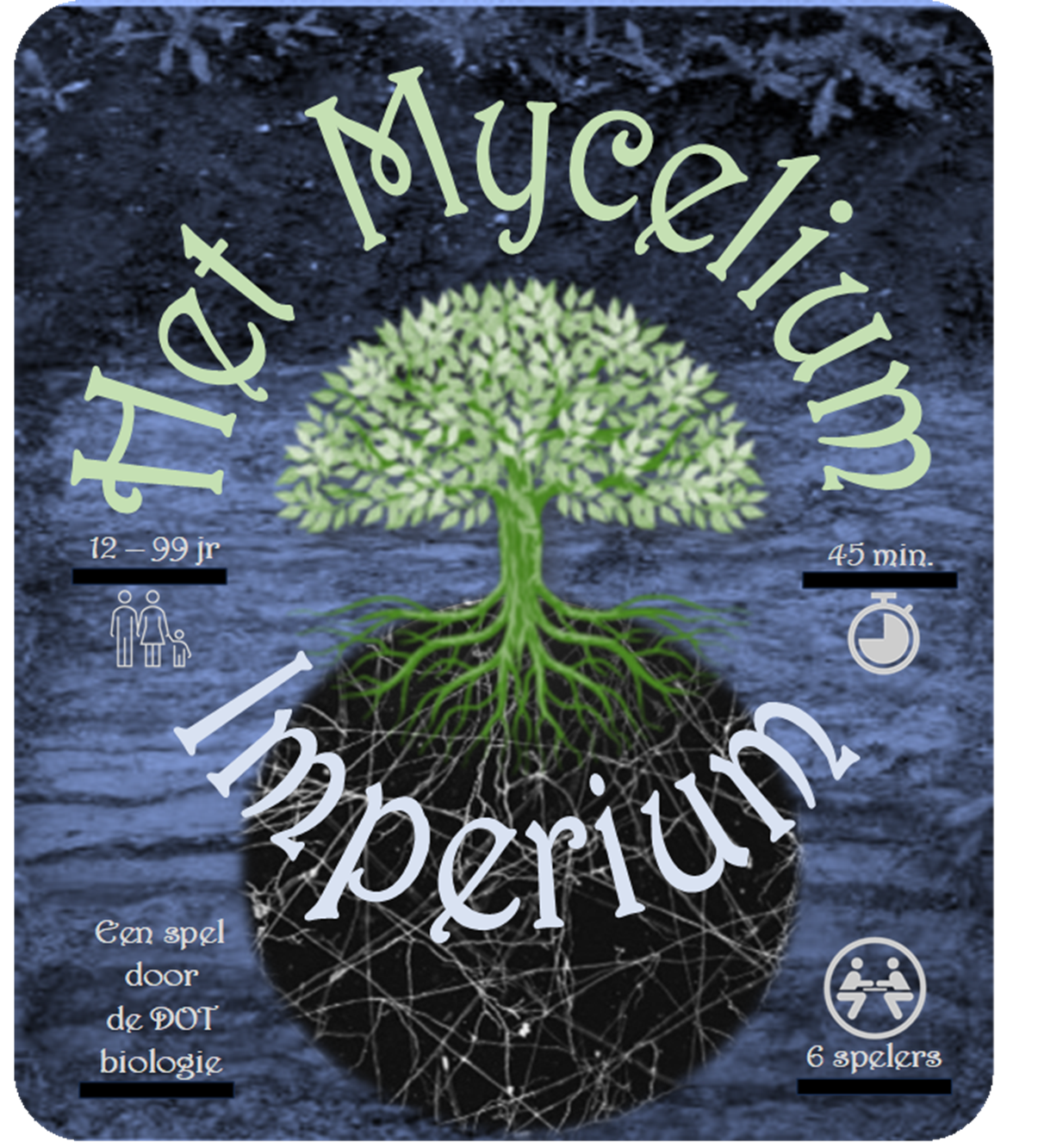 November 2023
Workshop Microbioom Egmond aan Zee
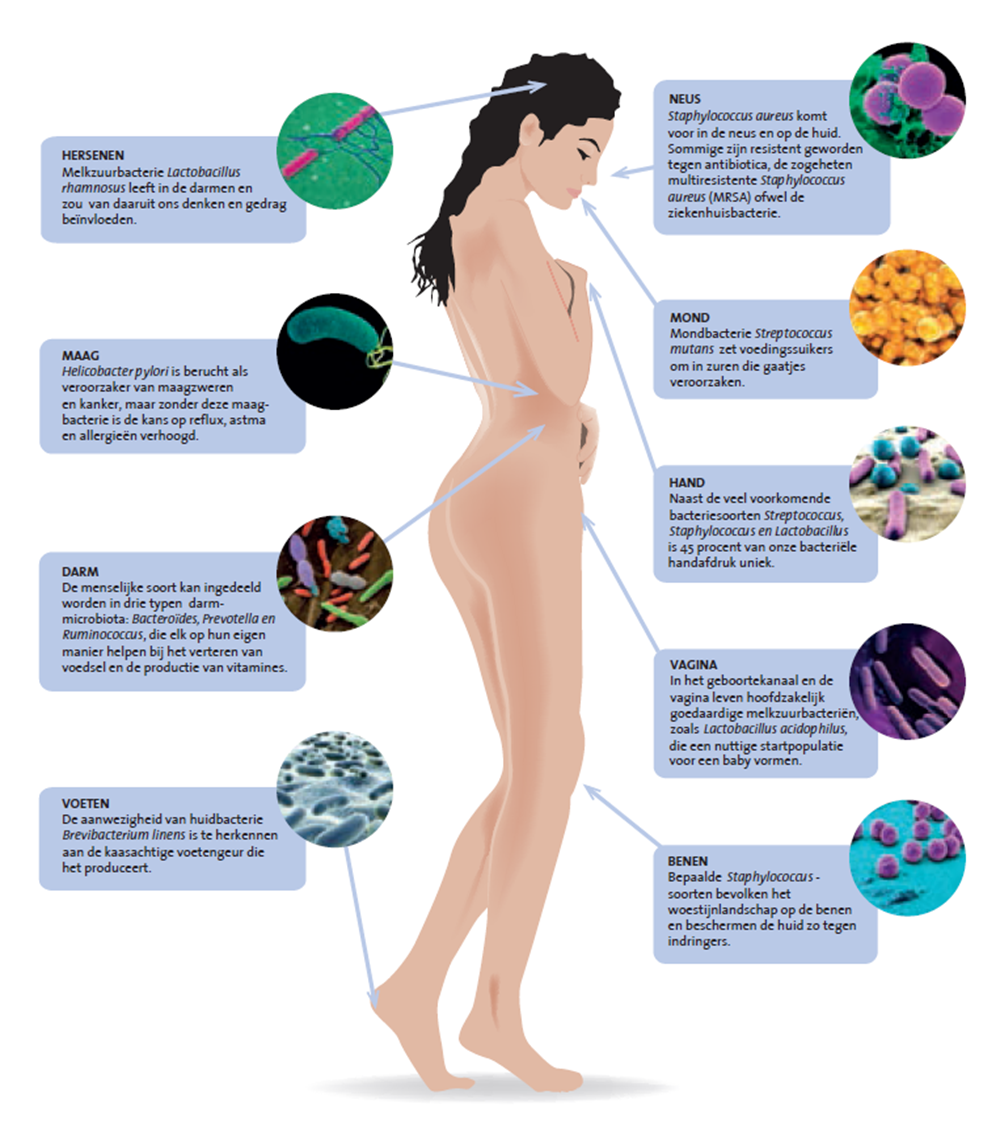 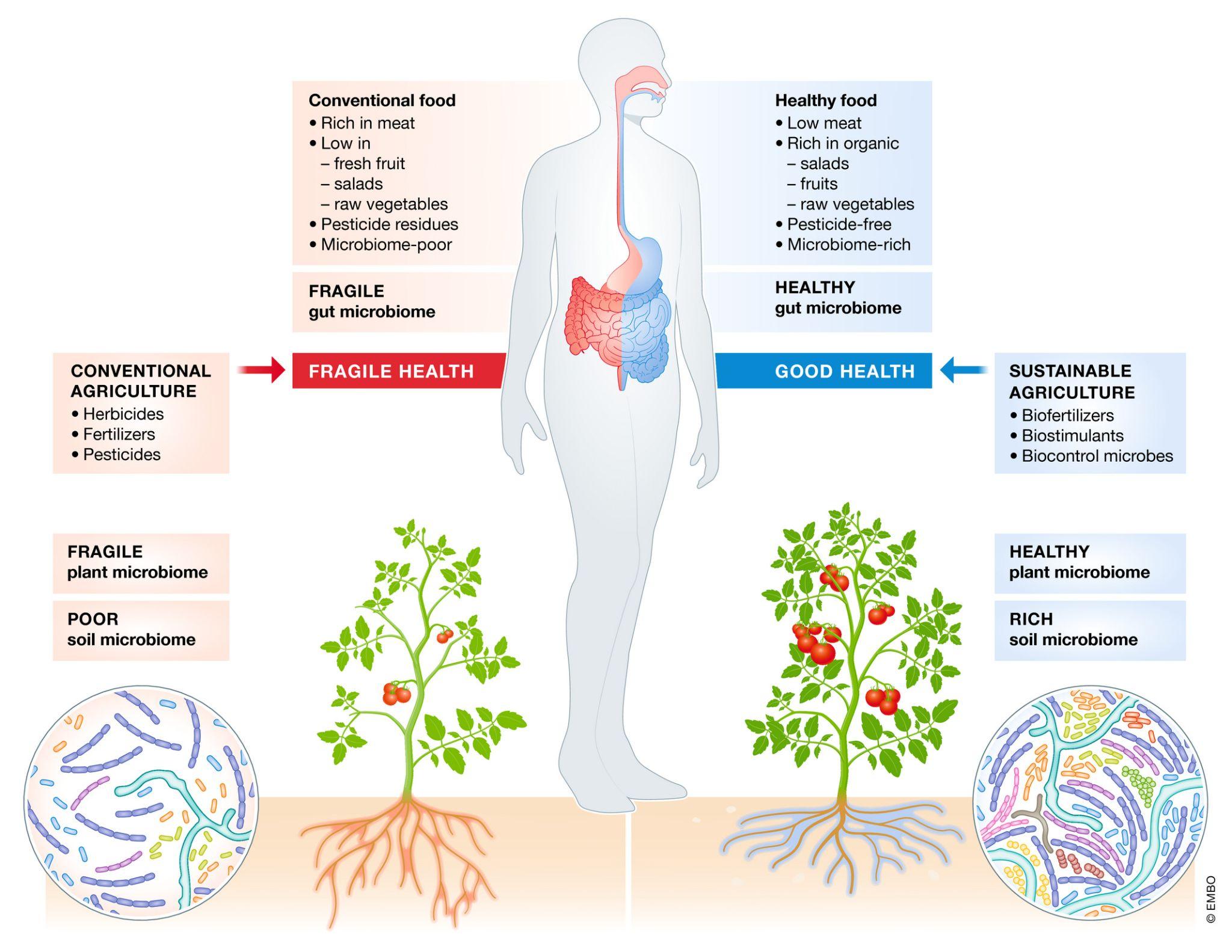 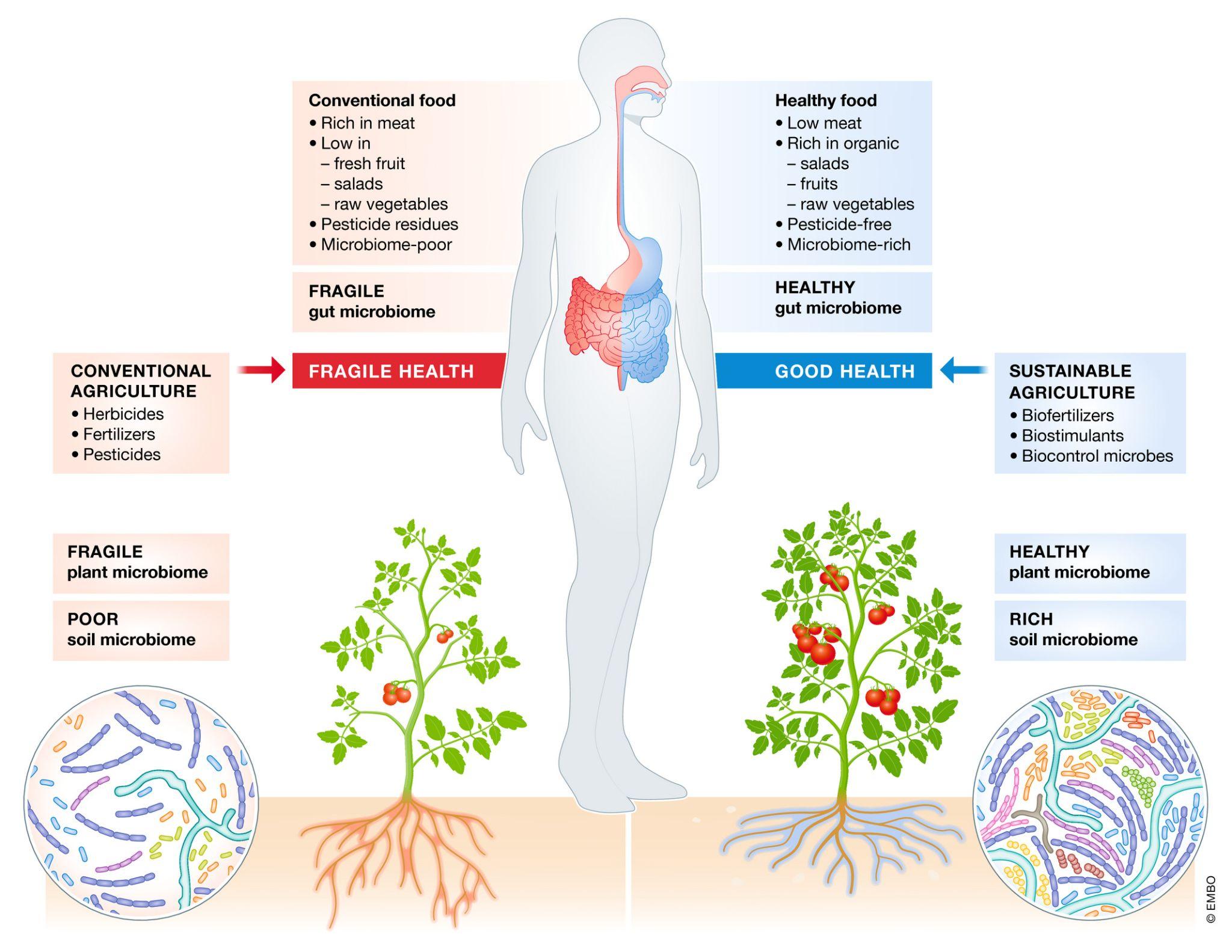 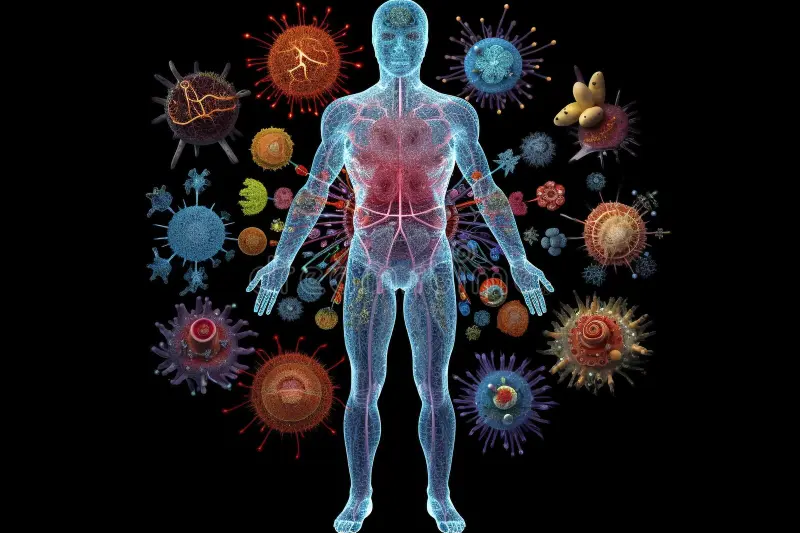 Het Mycelium Imperium
De mens en het microbioom
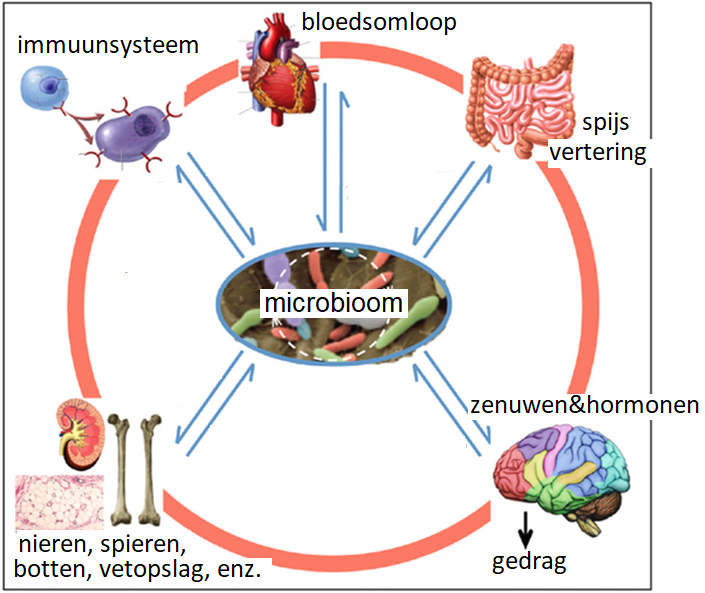 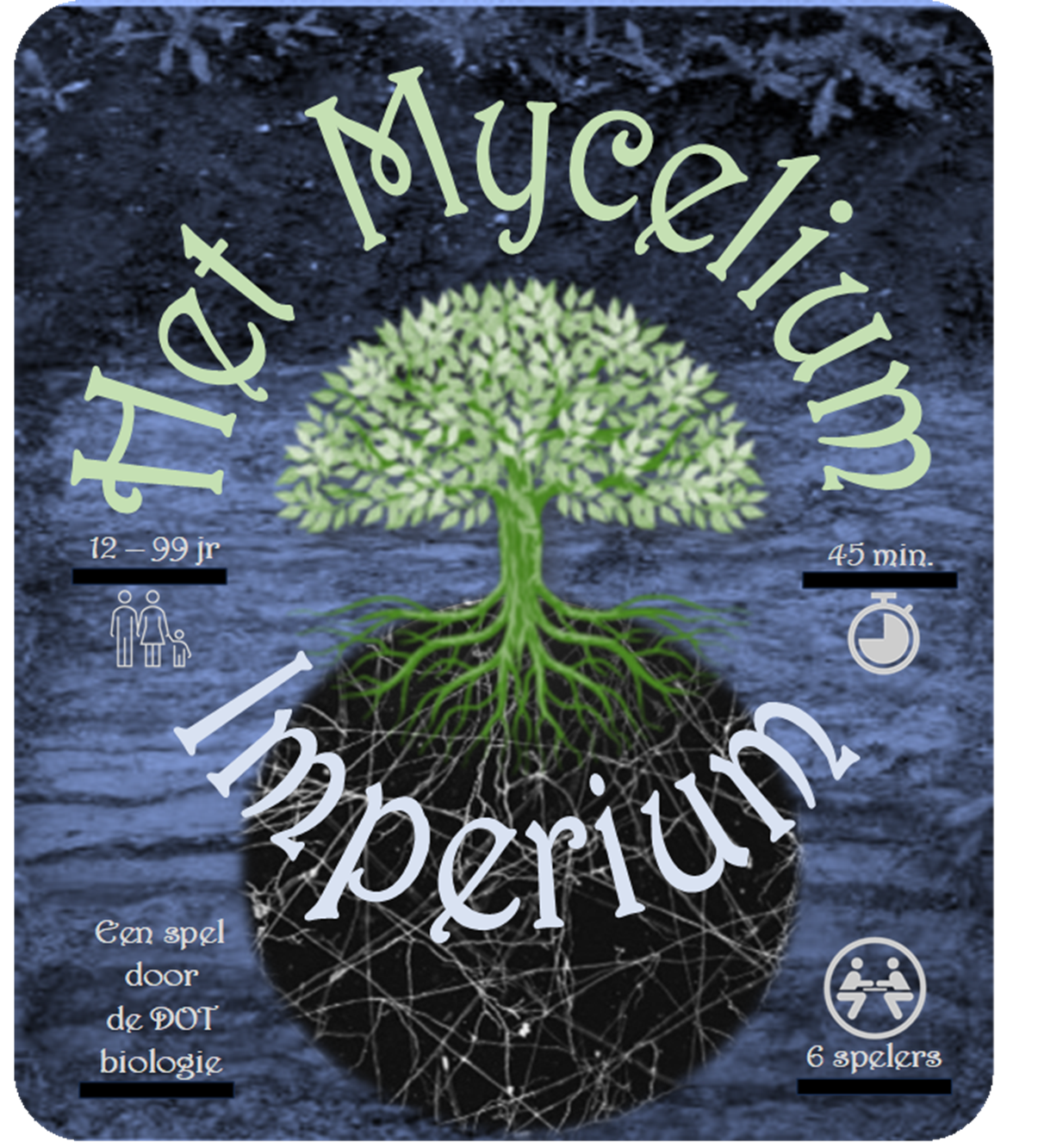 November 2023
Workshop Microbioom Egmond aan Zee
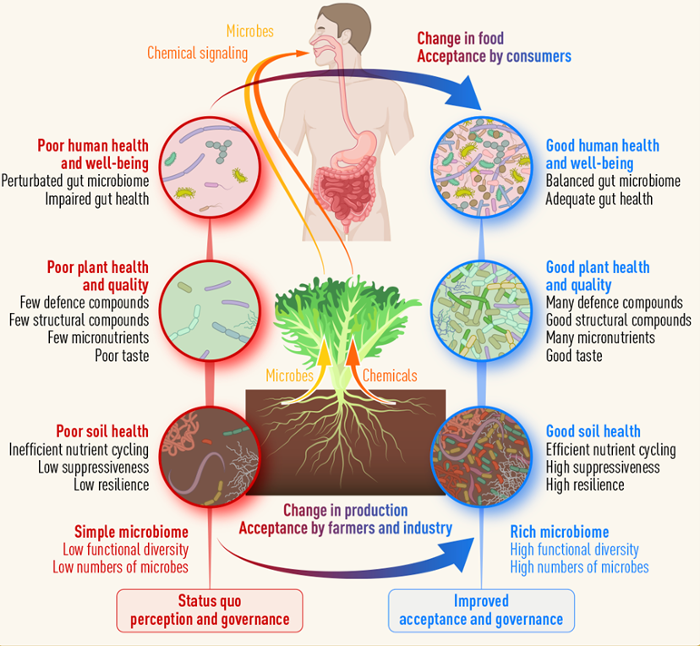 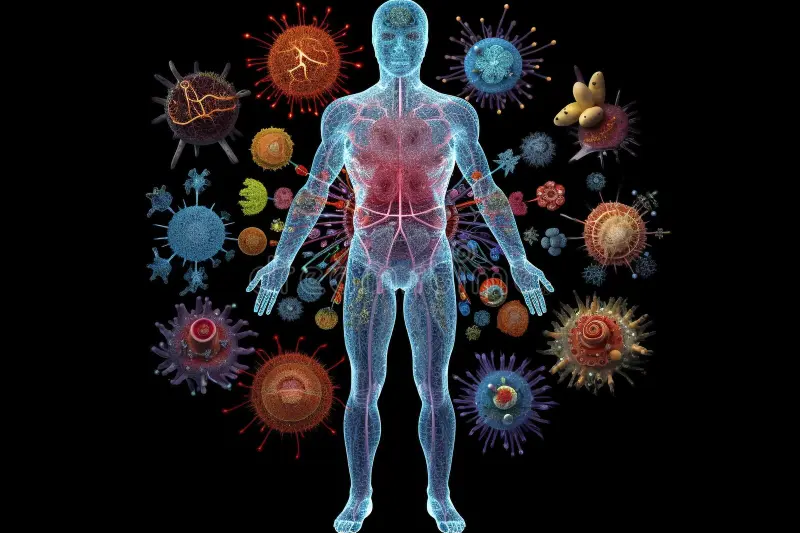 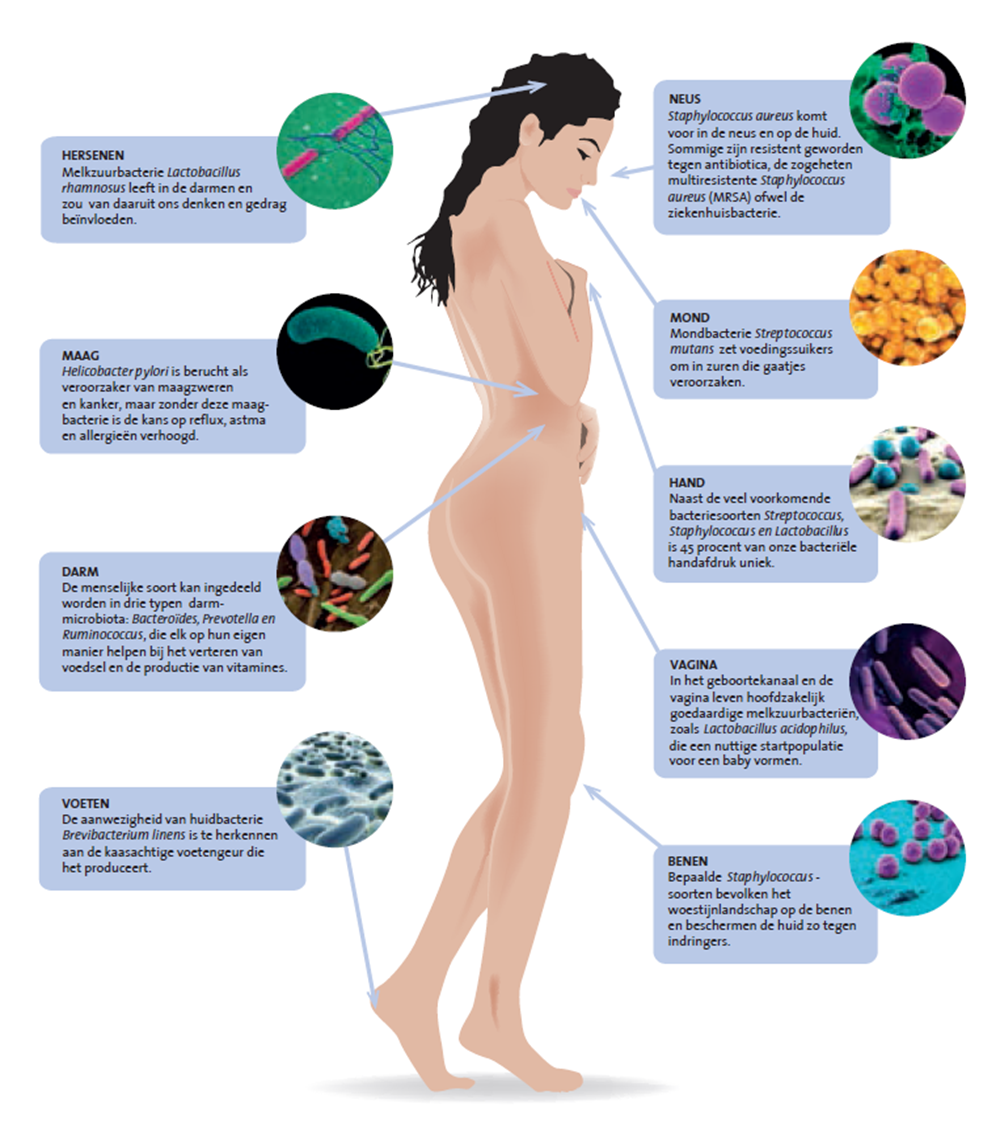 Het Mycelium Imperium
De mens en het microbioom
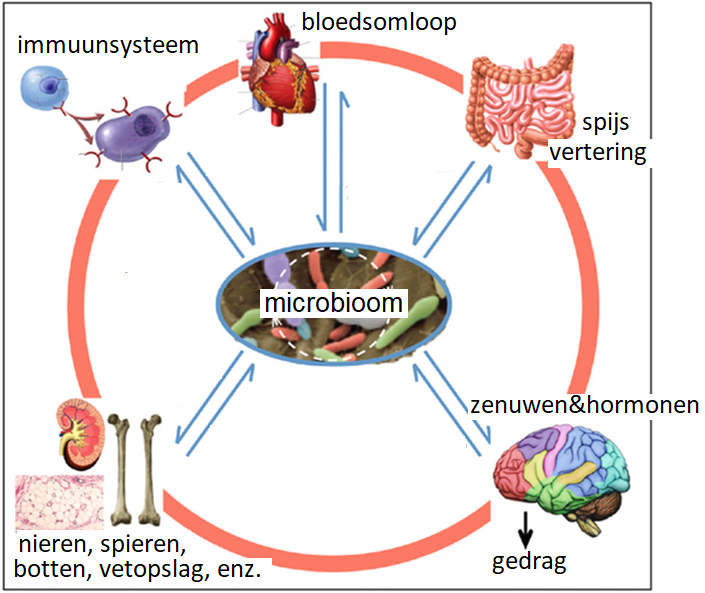 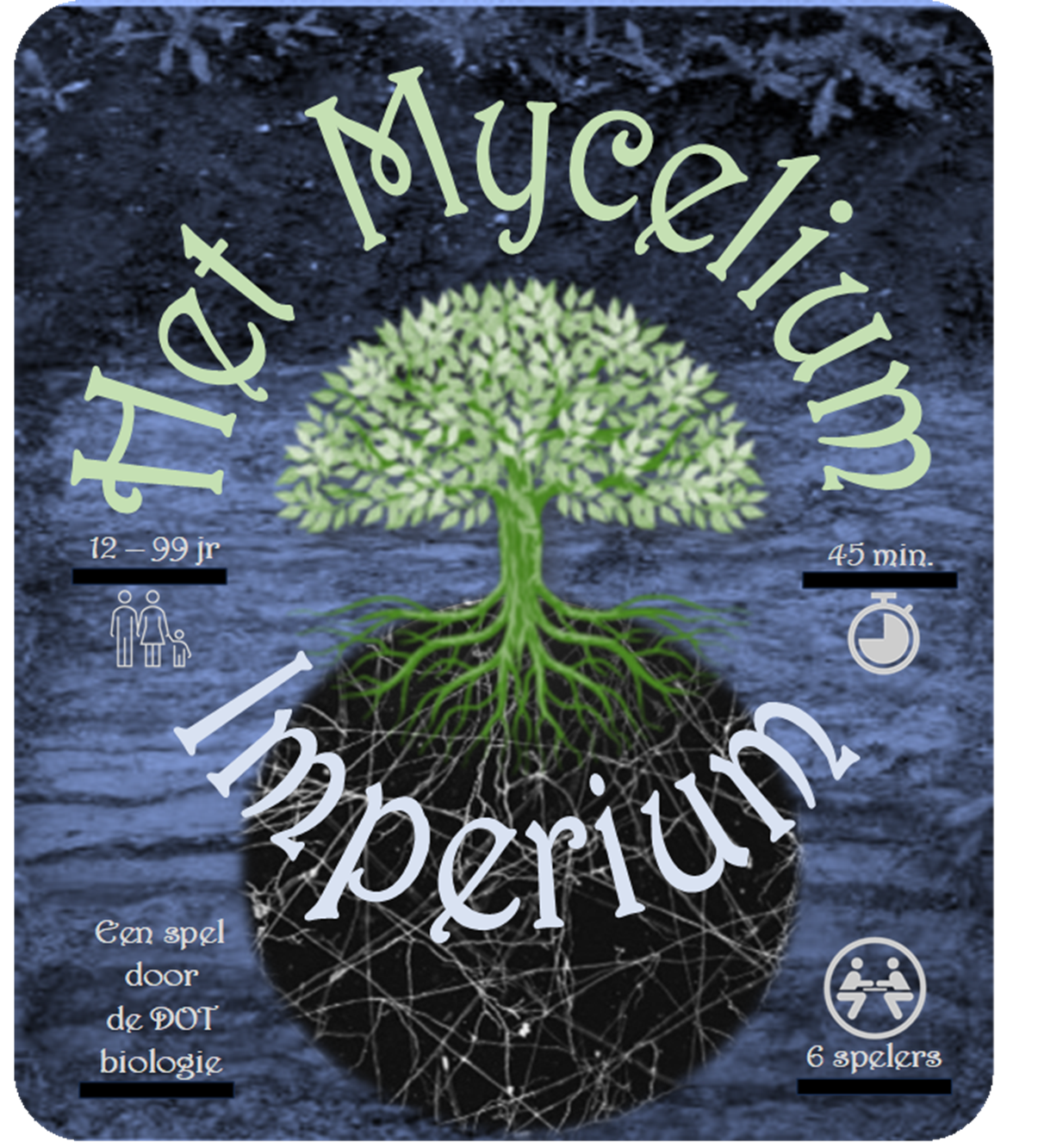 November 2023
Workshop Microbioom Egmond aan Zee
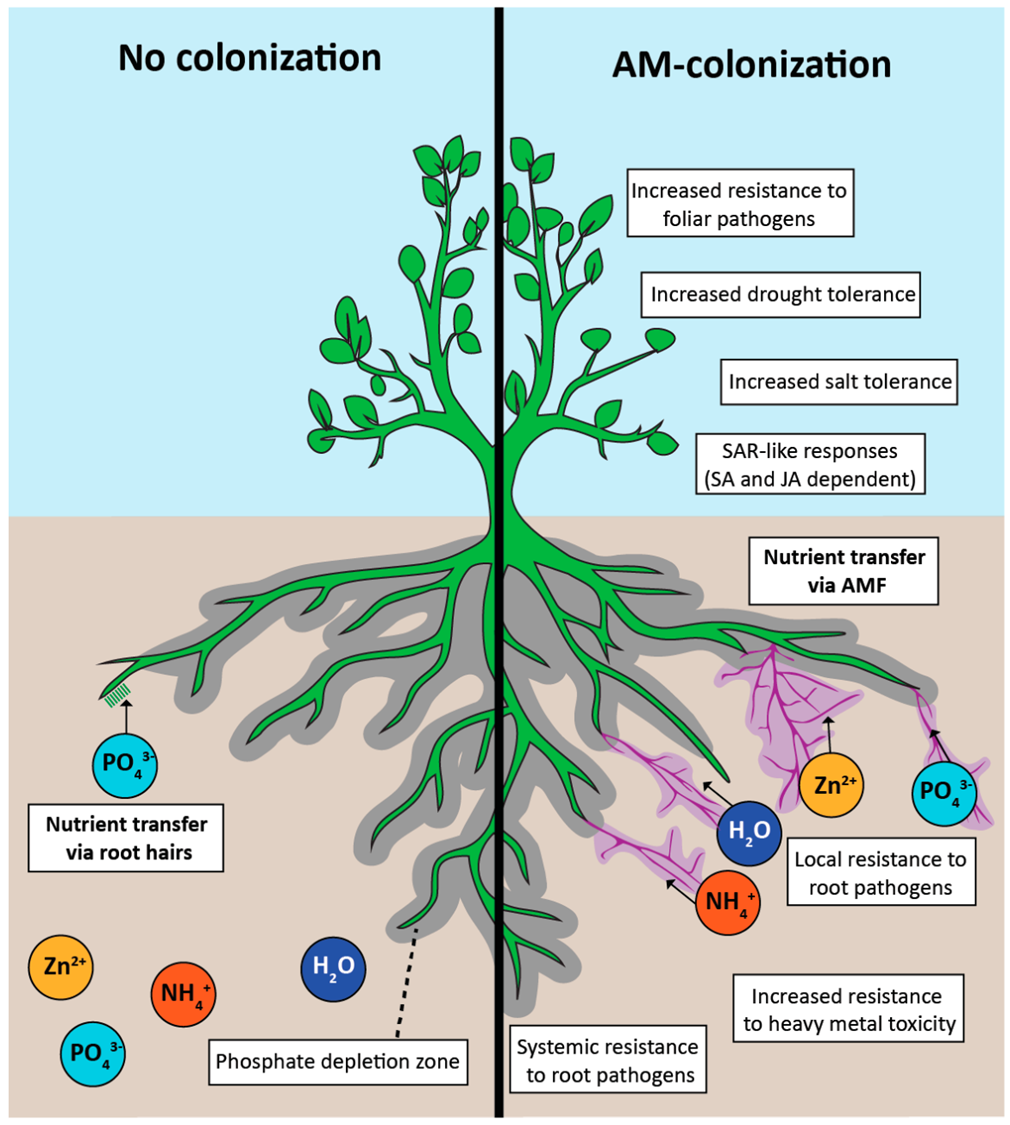 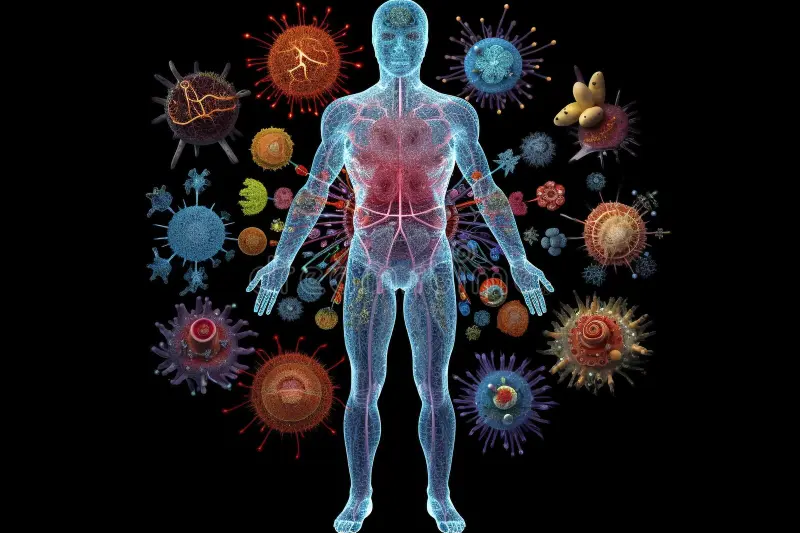 Het Mycelium Imperium
De mens en het microbioom
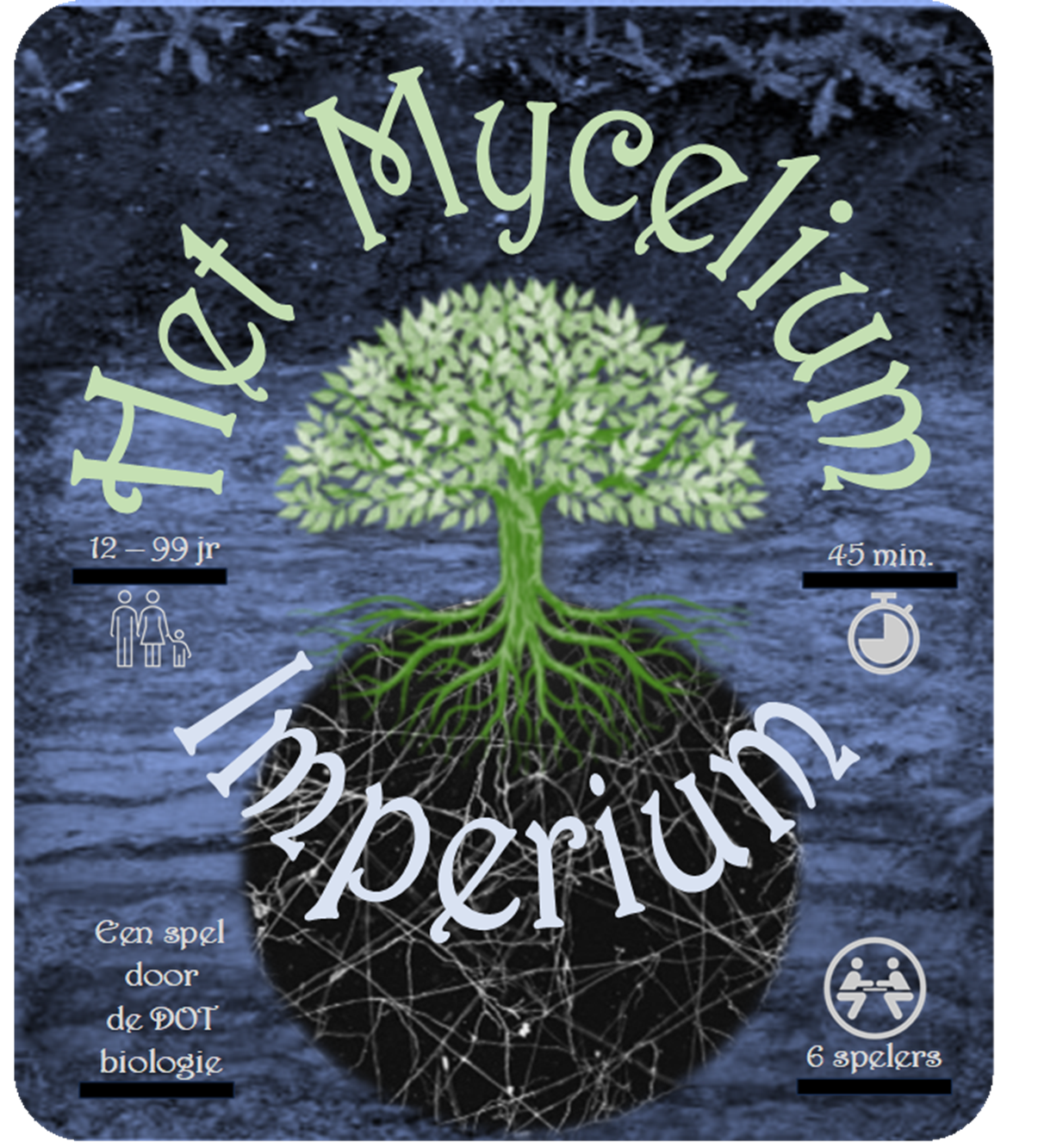 November 2023
Workshop Microbioom Egmond aan Zee
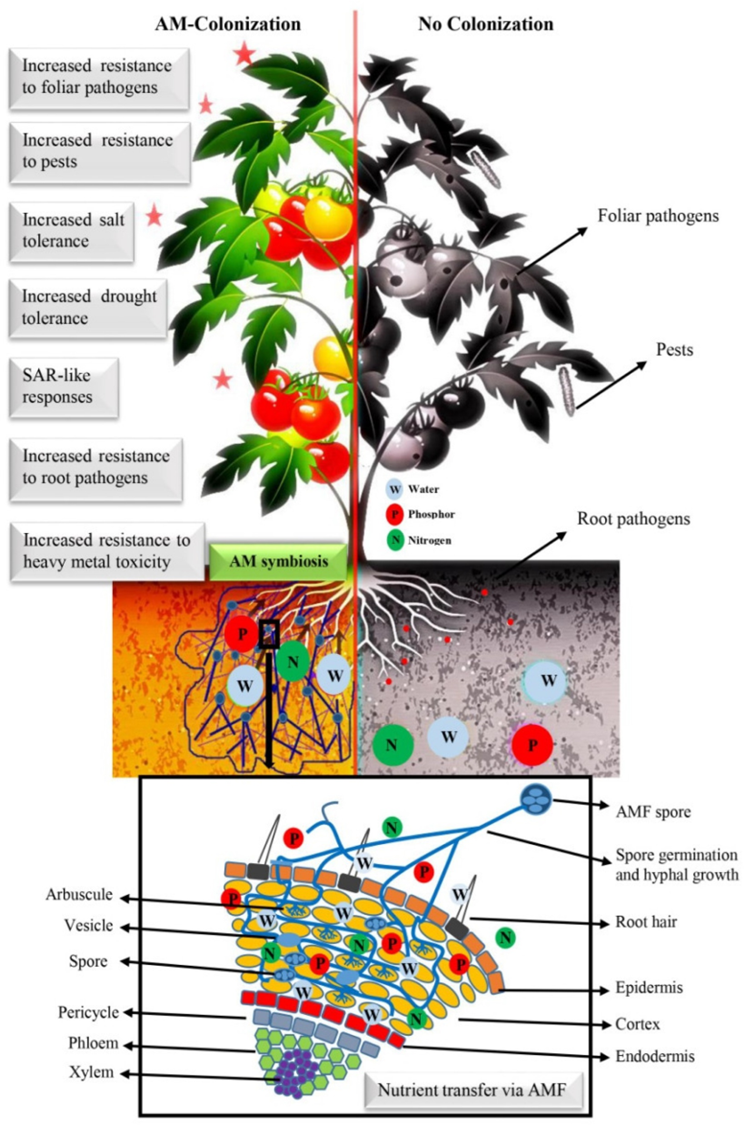 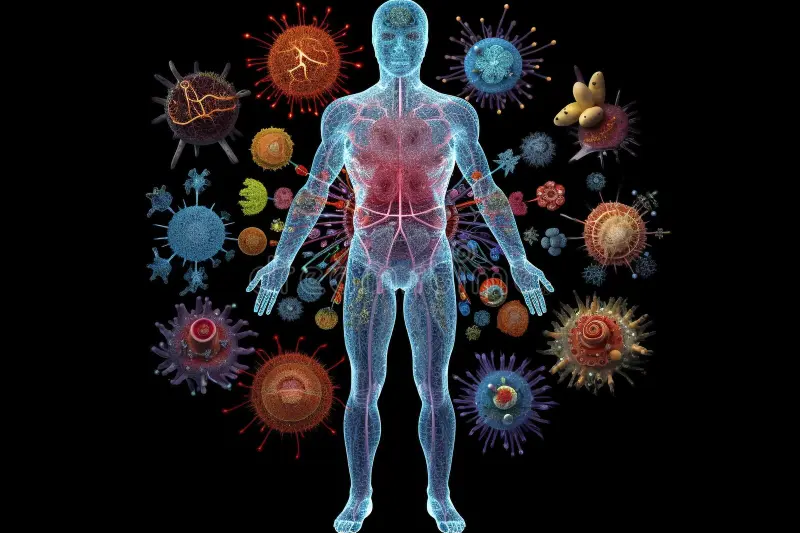 Het Mycelium Imperium
De mens en het microbioom
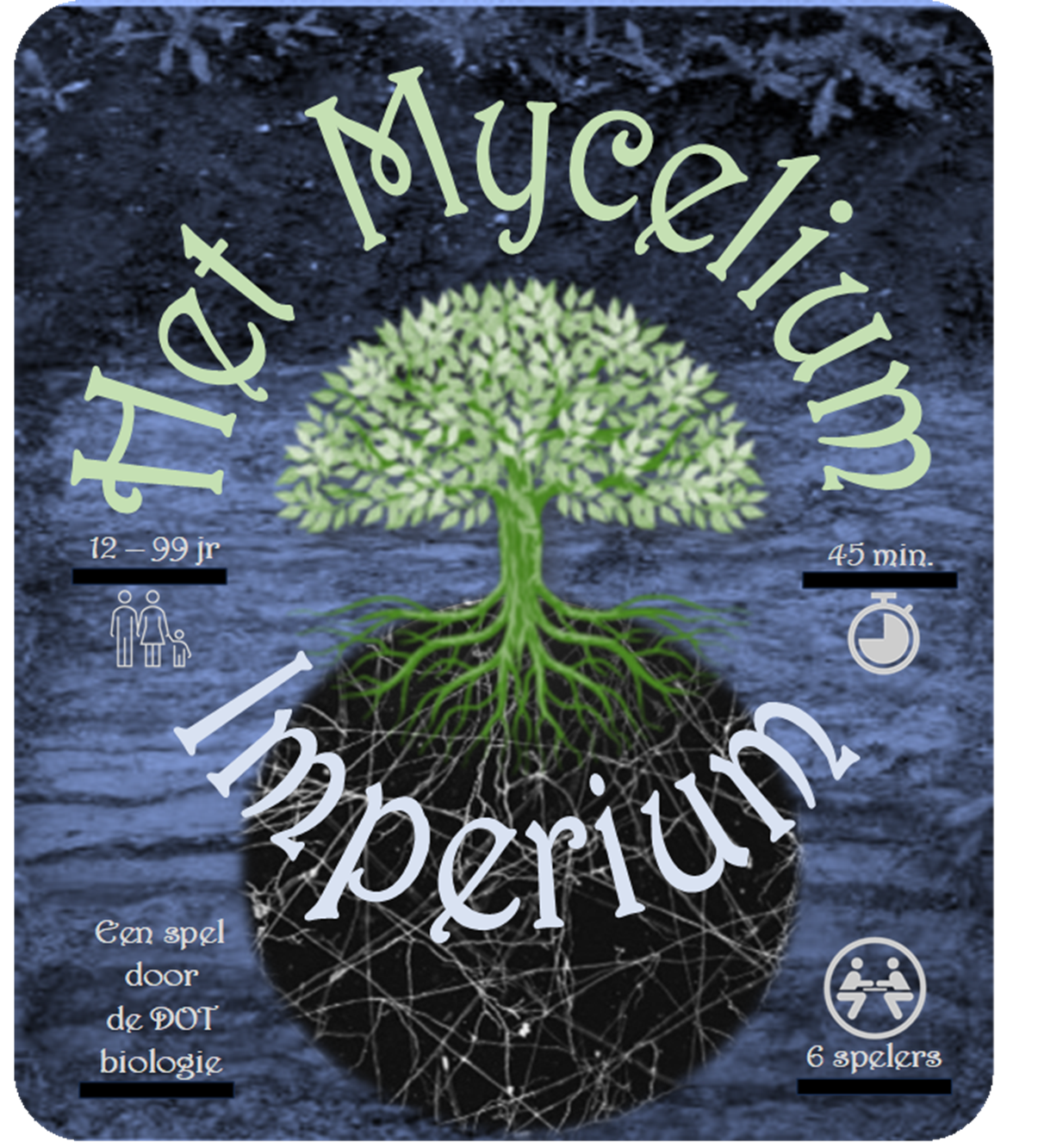 November 2023
Workshop Microbioom Egmond aan Zee
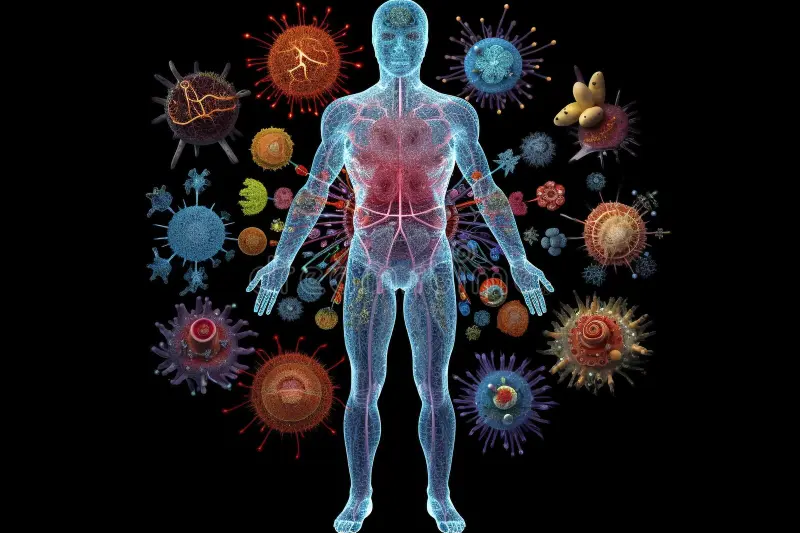 Bedankt voor jullie interesse
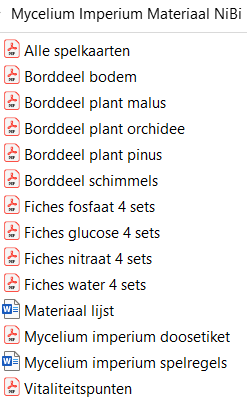 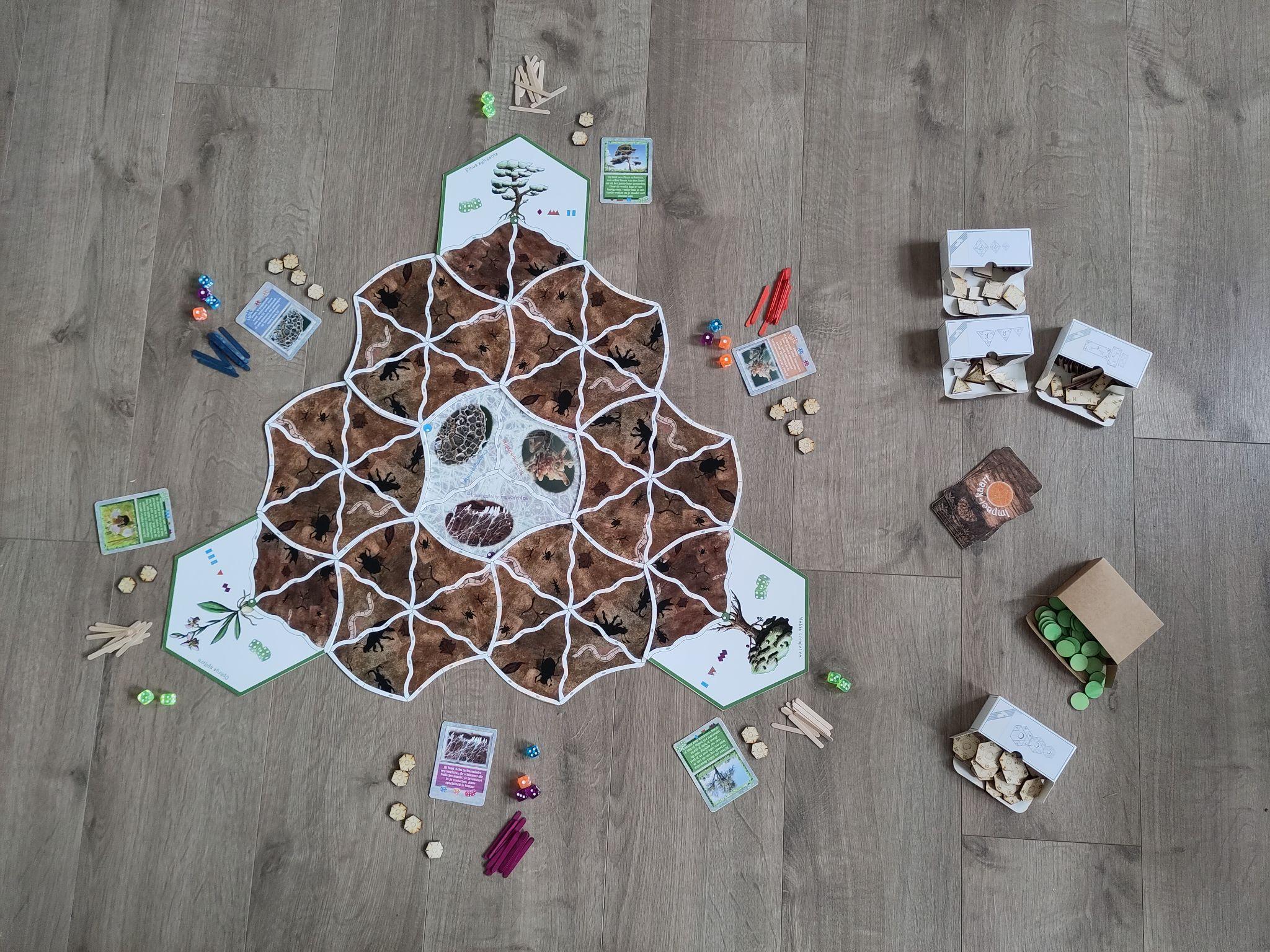 Het Mycelium Imperium
De mens en het microbioom
Alles wat je nodig hebt om het spel zèlf  te maken krijg je volgende week via de mail.
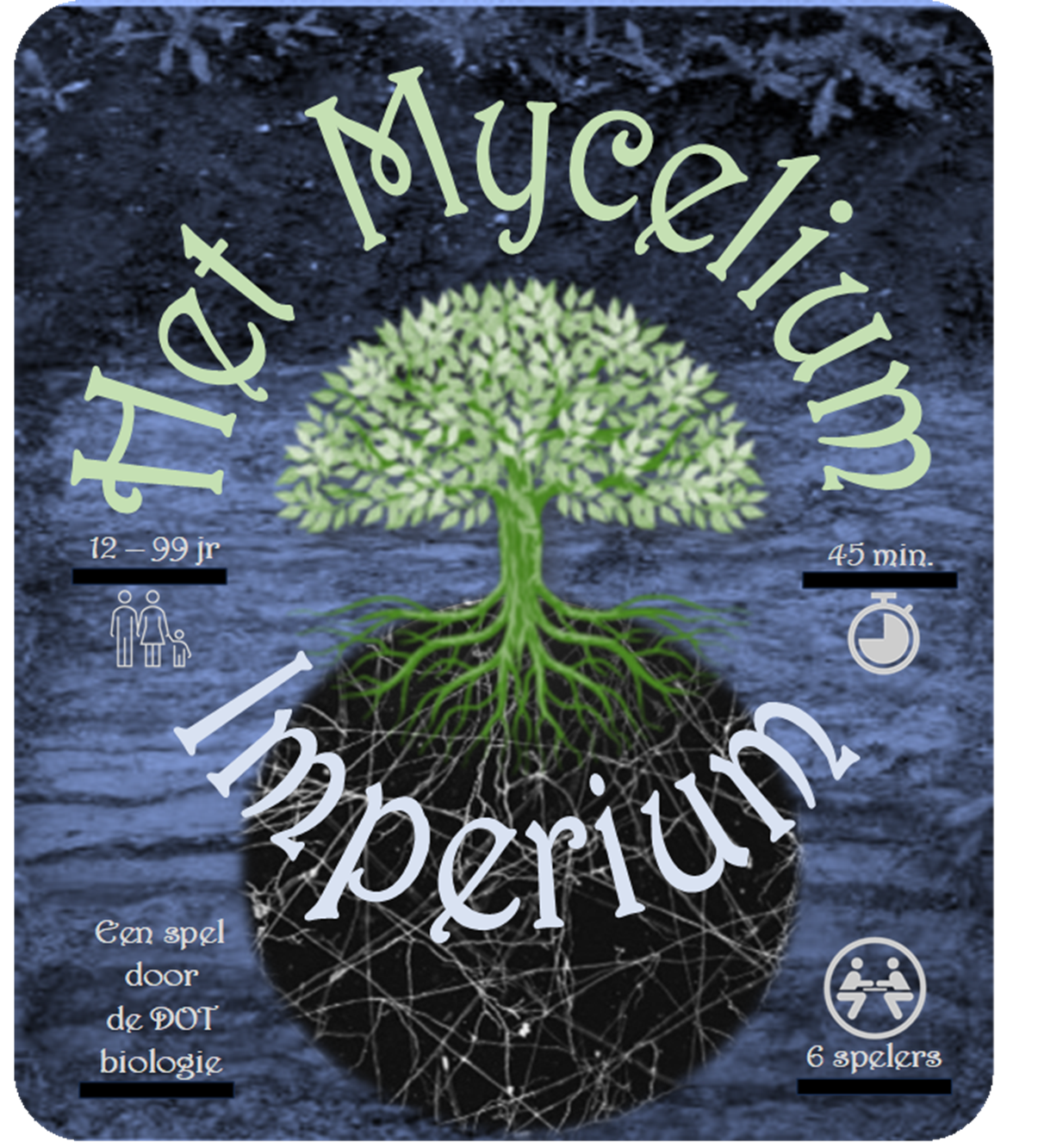 November 2023
Workshop Microbioom Egmond aan Zee